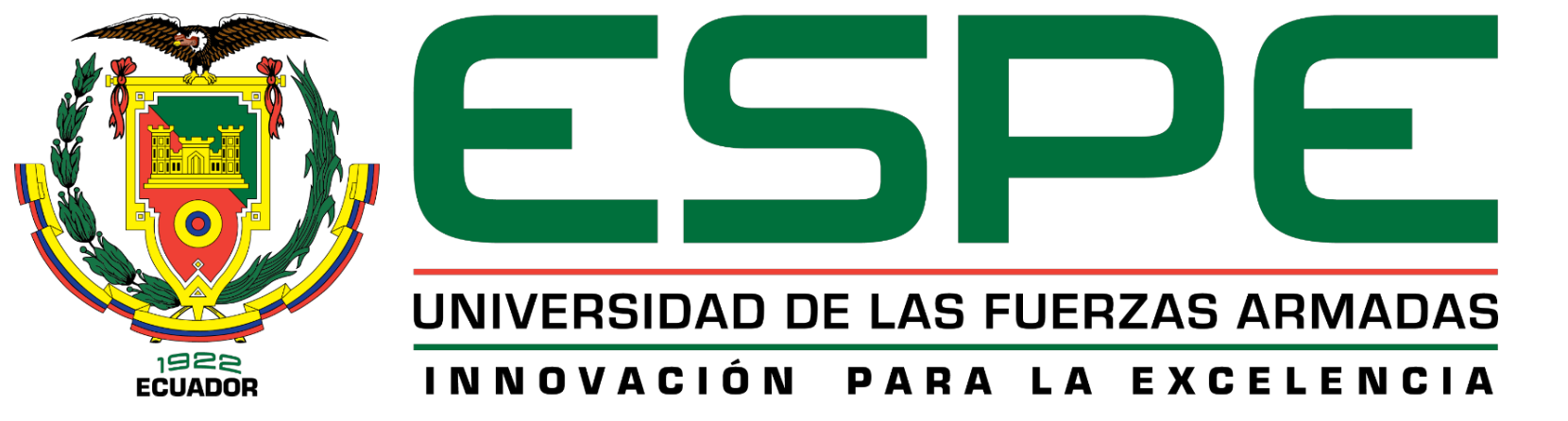 DEPARTAMENTO DE CIENCIAS DE LA ENERGÍA Y MECÁNICA CARRERA DE INGENIERÍA MECÁNICA .”
TEMA: “DISEÑO Y CONSTRUCCIÓN DE UN BANCO DE PRUEBAS DE TRANSFERENCIA DE CALOR PARA FLUJOS PARALELO Y CRUZADO UTILIZANDO COMO FLUIDO DE TRABAJO AGUA, PARA EL LABORATORIO DE CONVERSIÓN DE LA ENERGÍA DEL DECEM.”
AUTORES:
	ESTEBAN ANDRÉS ARÉVALO CELI
	EDISSON ANDRÉS VILLAGRÁN SÁNCHEZ
DIRECTOR:
	ING. ANGELO HOMERO VILLAVICENCIO POVEDA MSc.
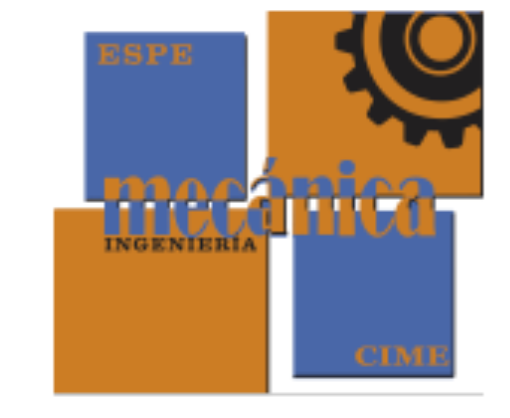 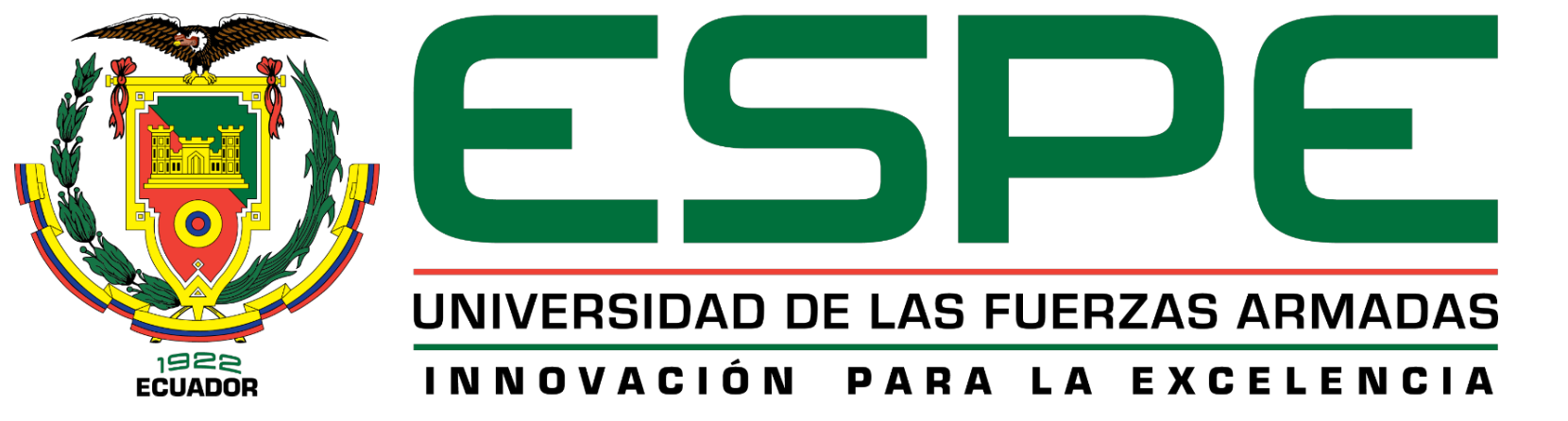 CONTENIDO
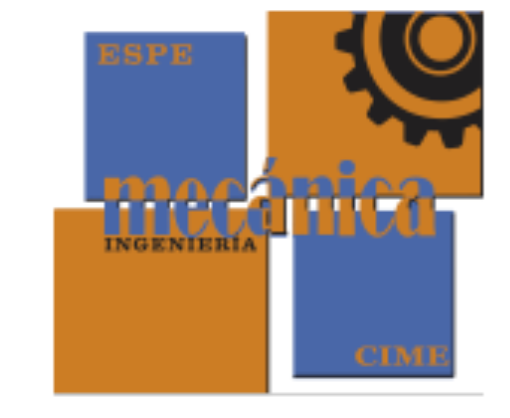 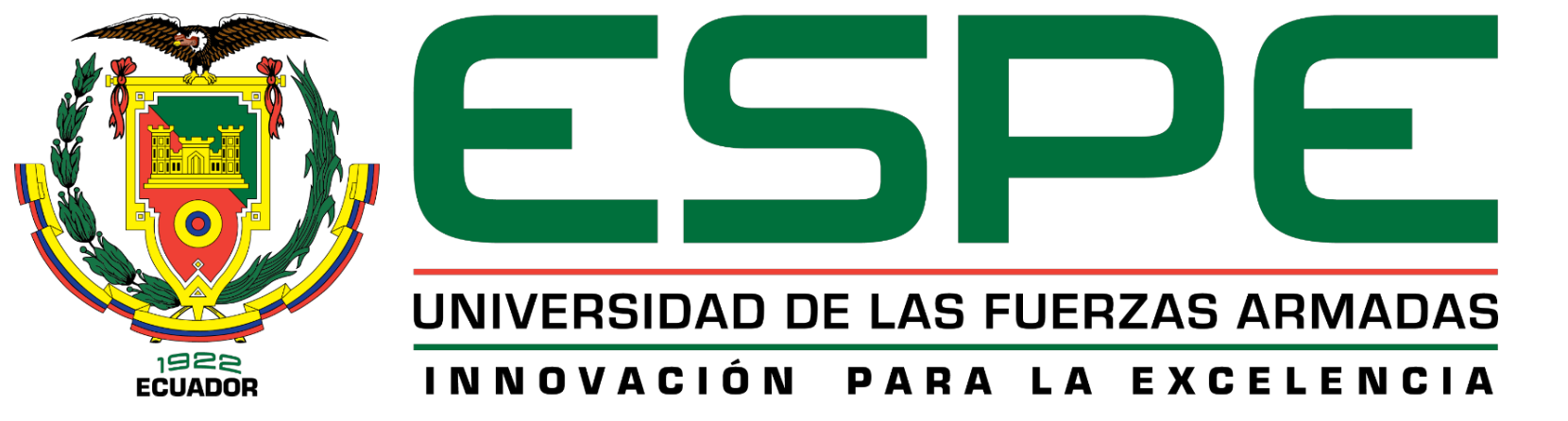 1. INTRODUCCIÓN
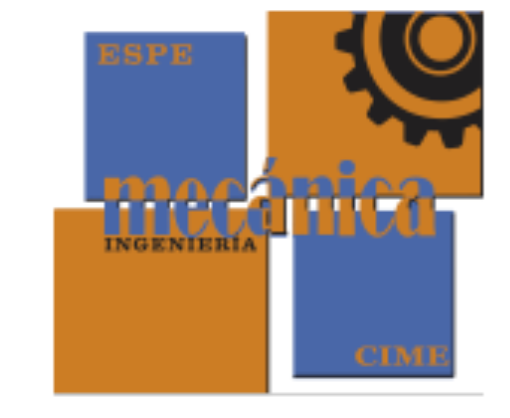 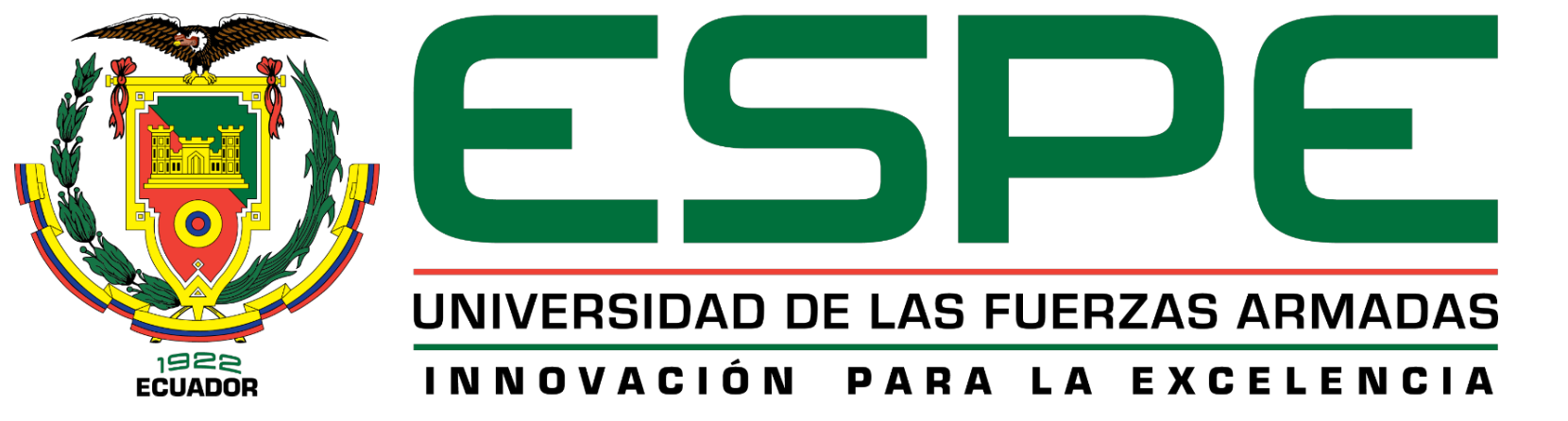 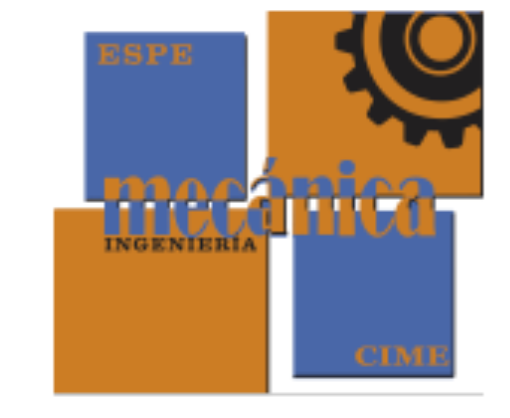 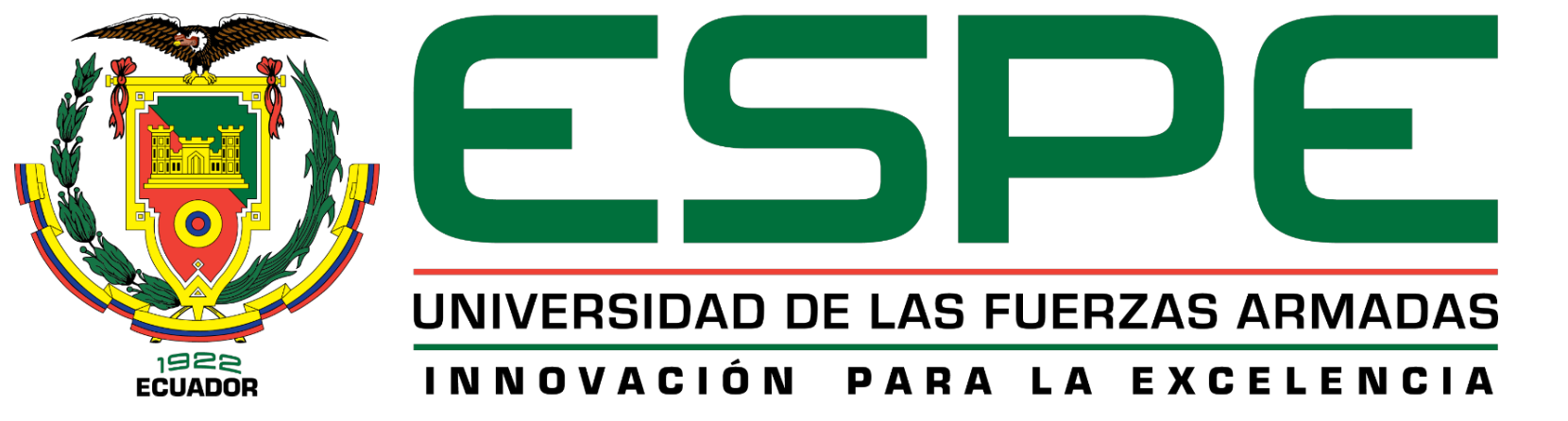 2. OBJETIVOS
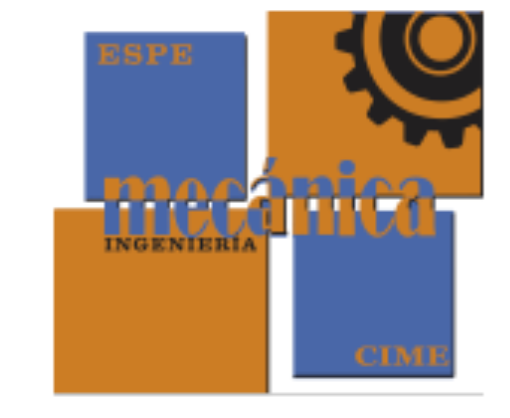 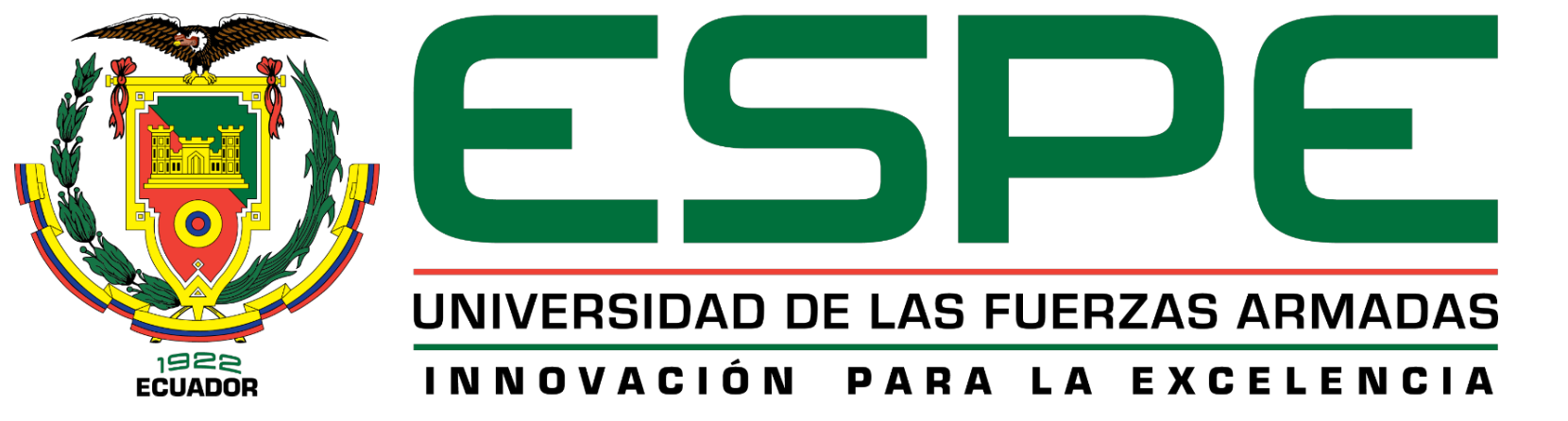 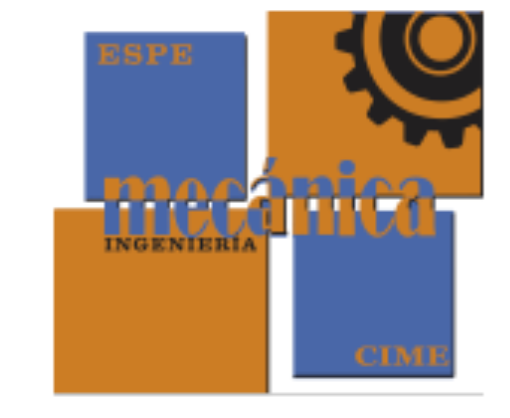 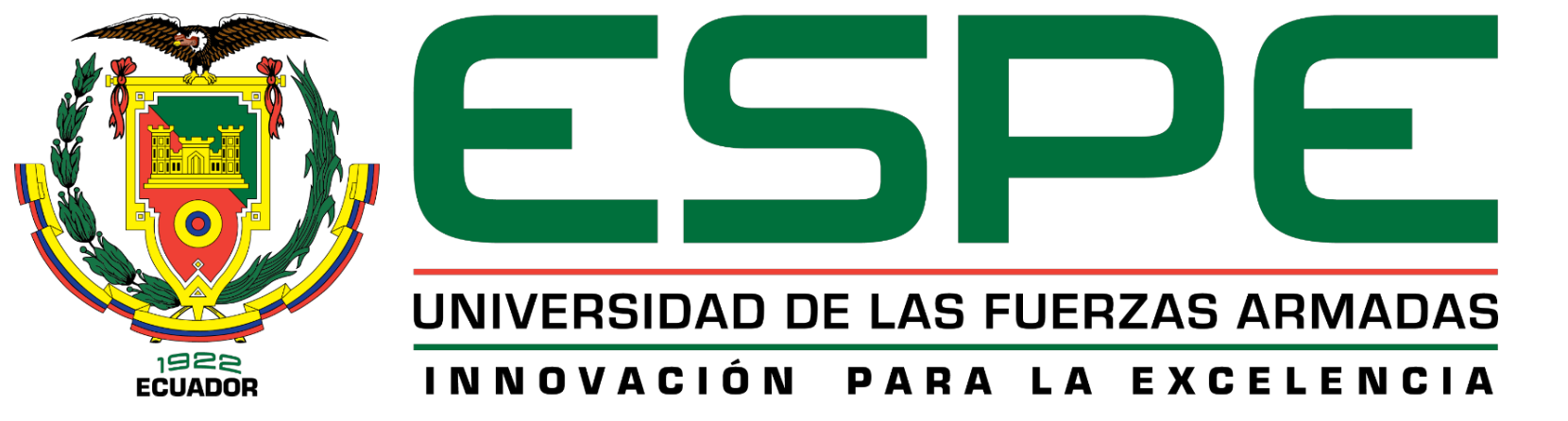 3. FUNDAMENTO TEÓRICO
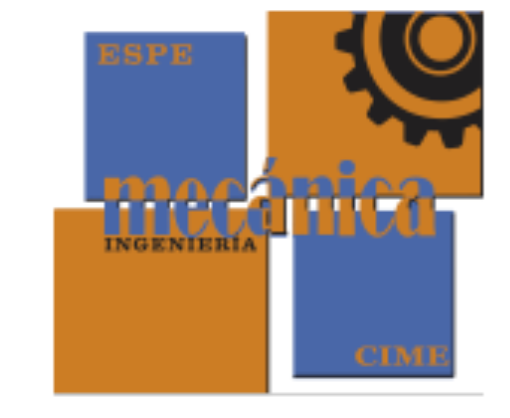 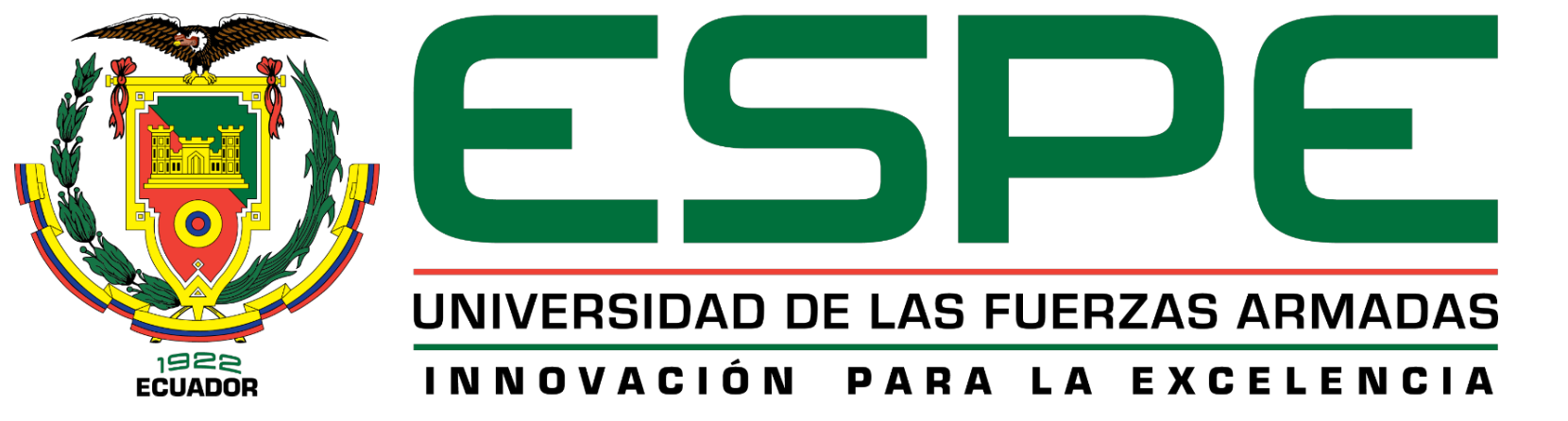 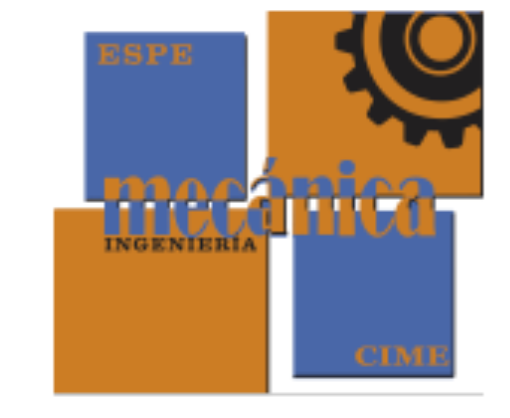 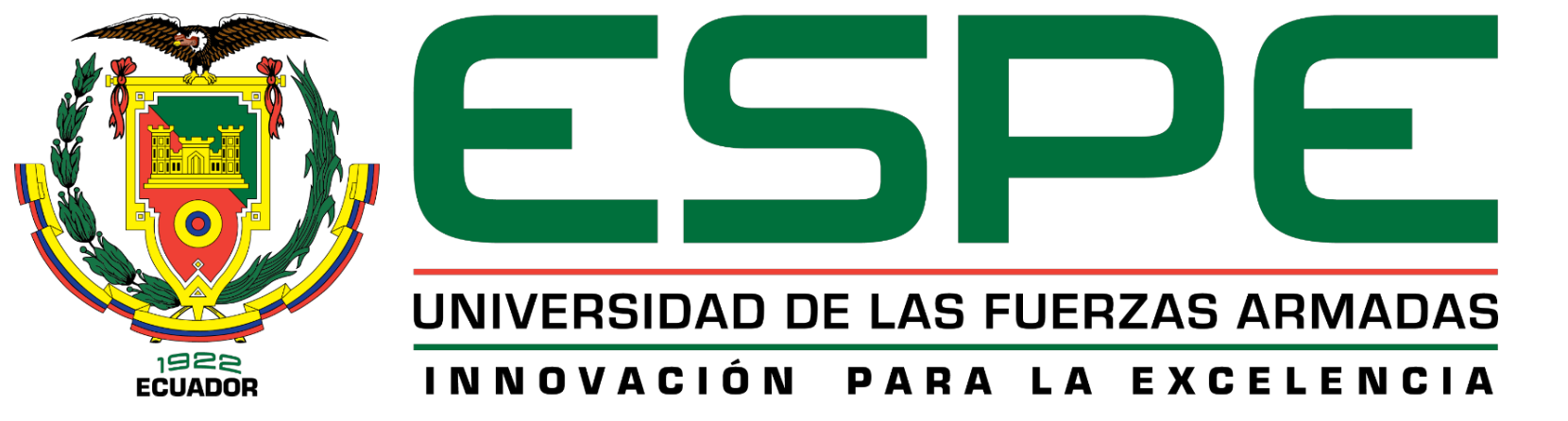 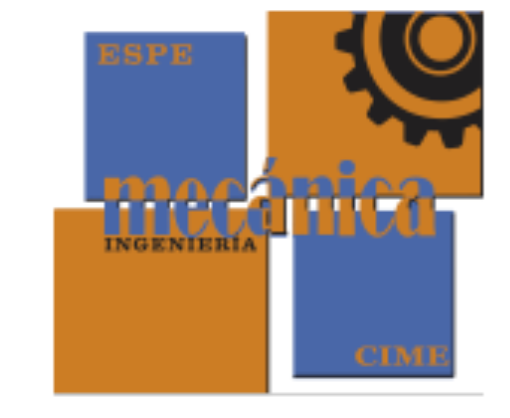 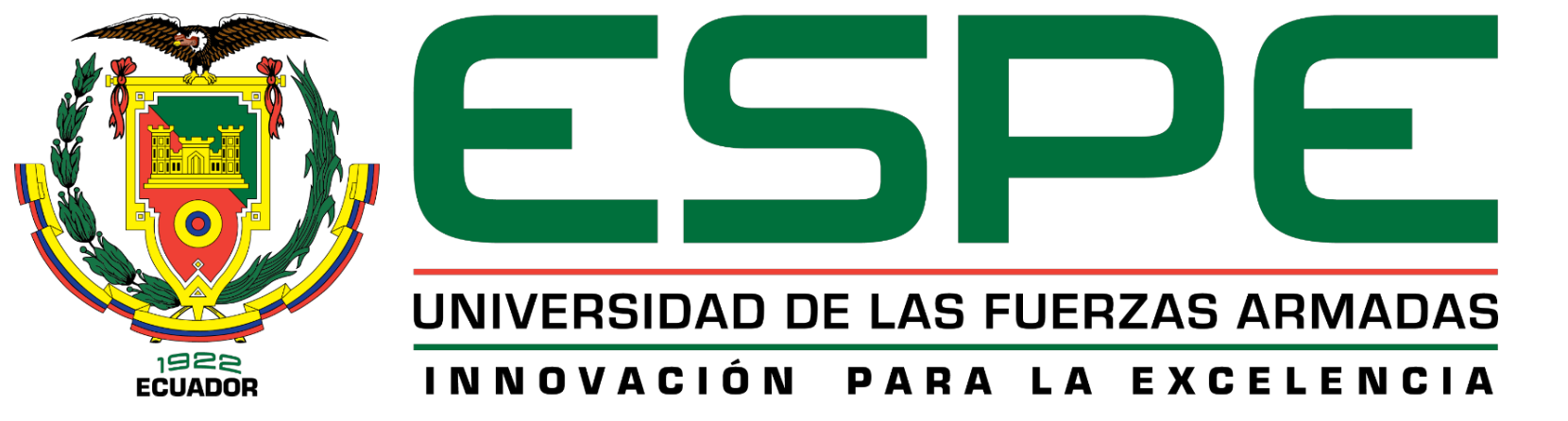 Para el diseño del banco de pruebas se tiene que tener en cuenta que existe la necesidad de usar sistemas complementarios que permitan el funcionamiento de la maquina como un solo conjunto, en este caso existen tres sistemas complementarios, que son:
Sistema de calefacción

Sistema de Refrigeración

Instrumentación
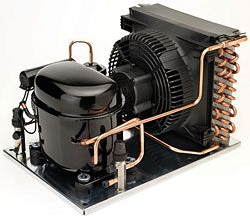 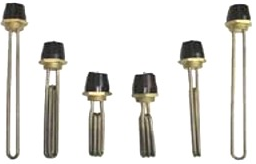 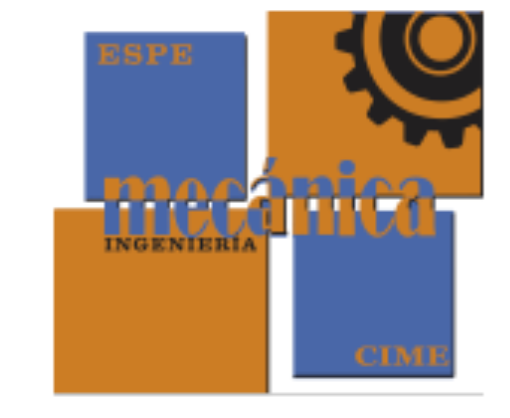 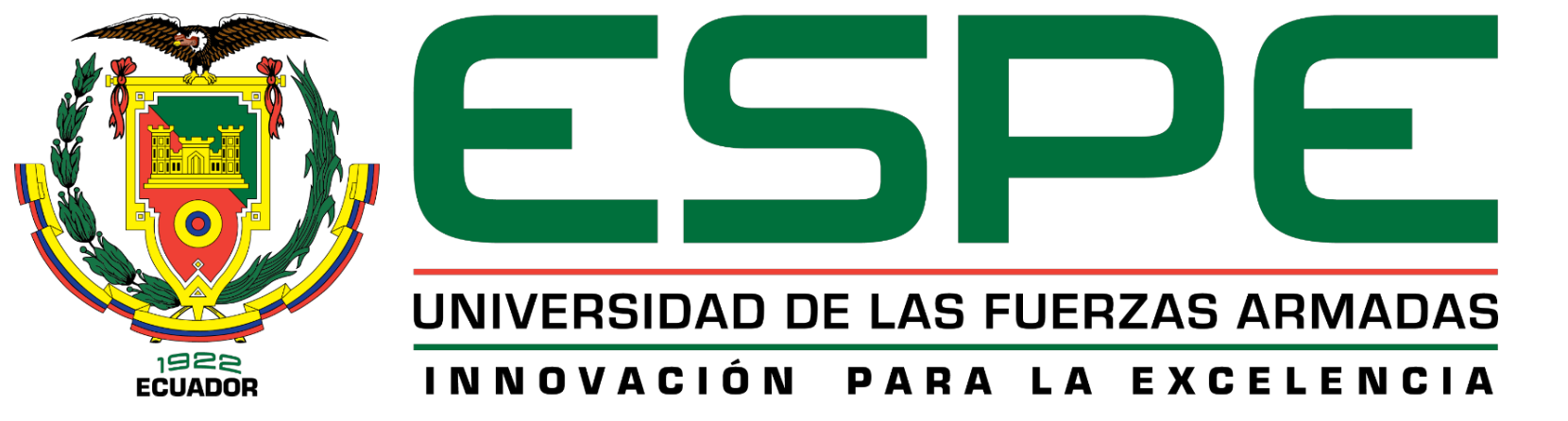 4. DISEÑO
Esquema General
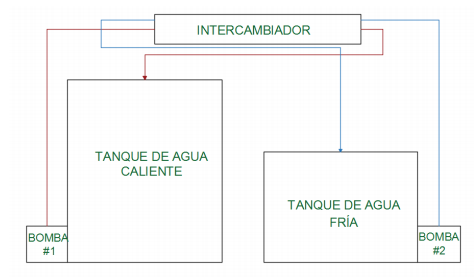 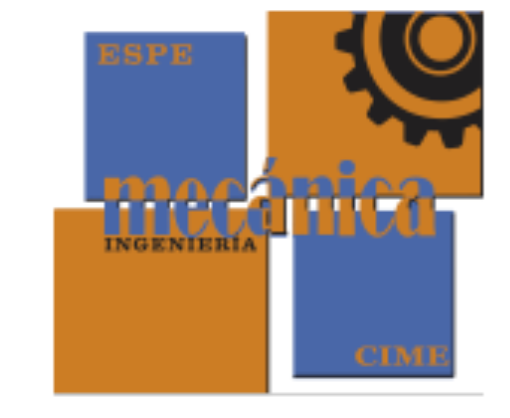 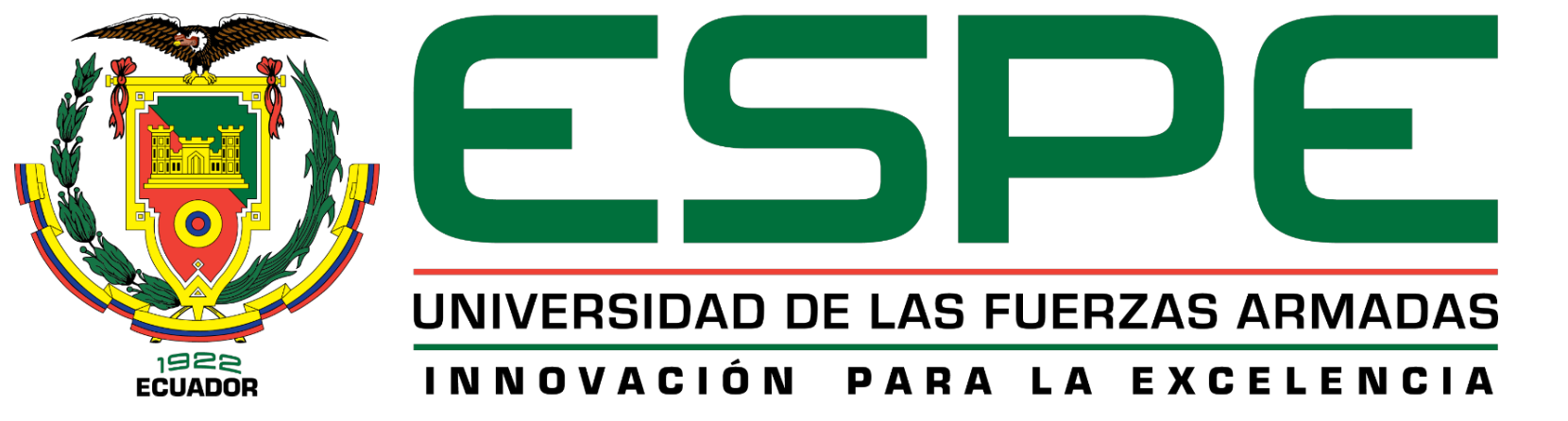 PARÁMETROS DE DISEÑO
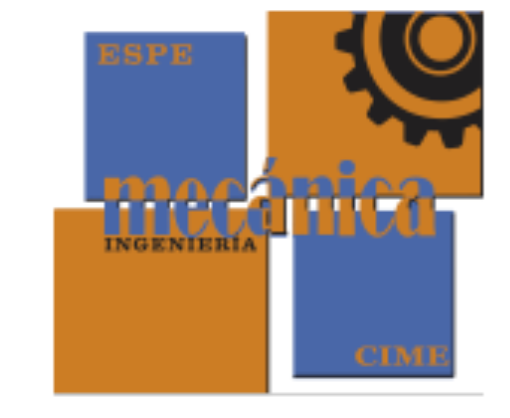 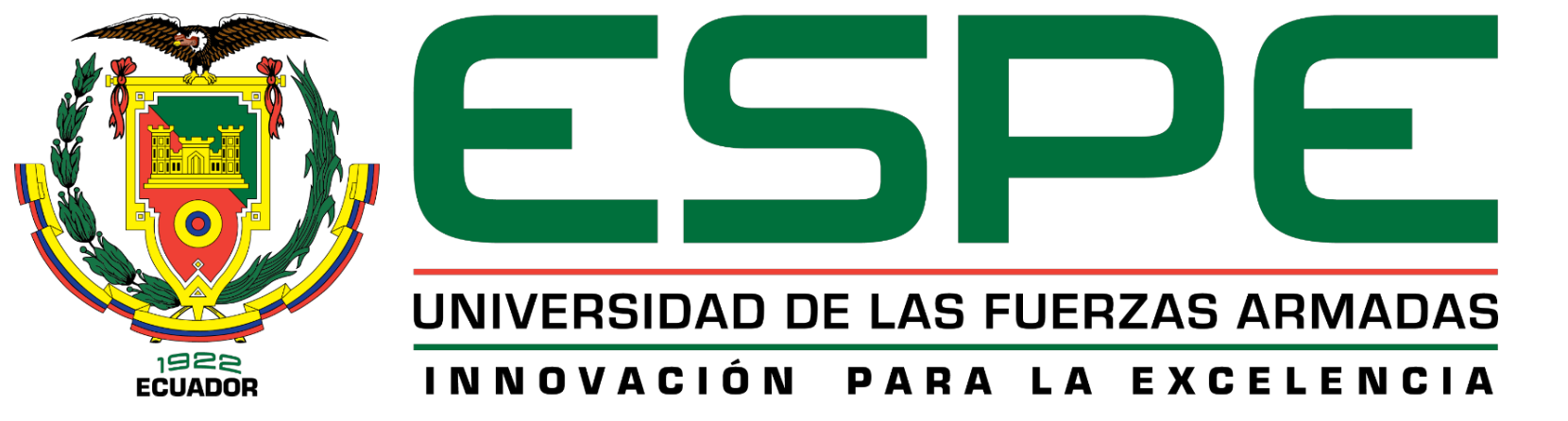 Fuente: (Culson & Richardson, 2009)
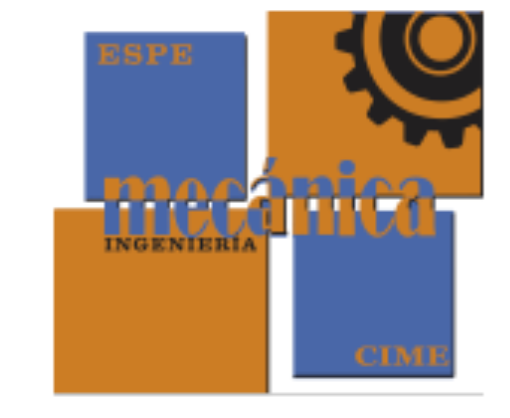 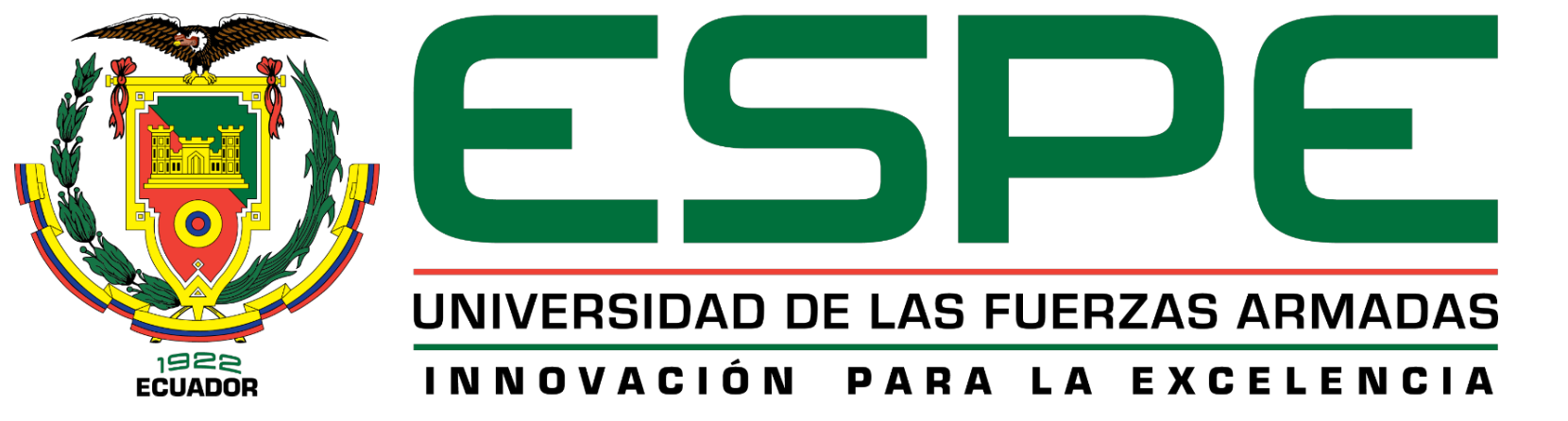 Selección de tuberías
Agua Caliente
Fuente: (NACOBRE, 2018)
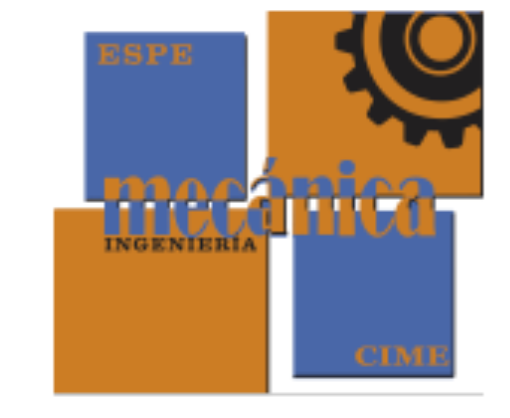 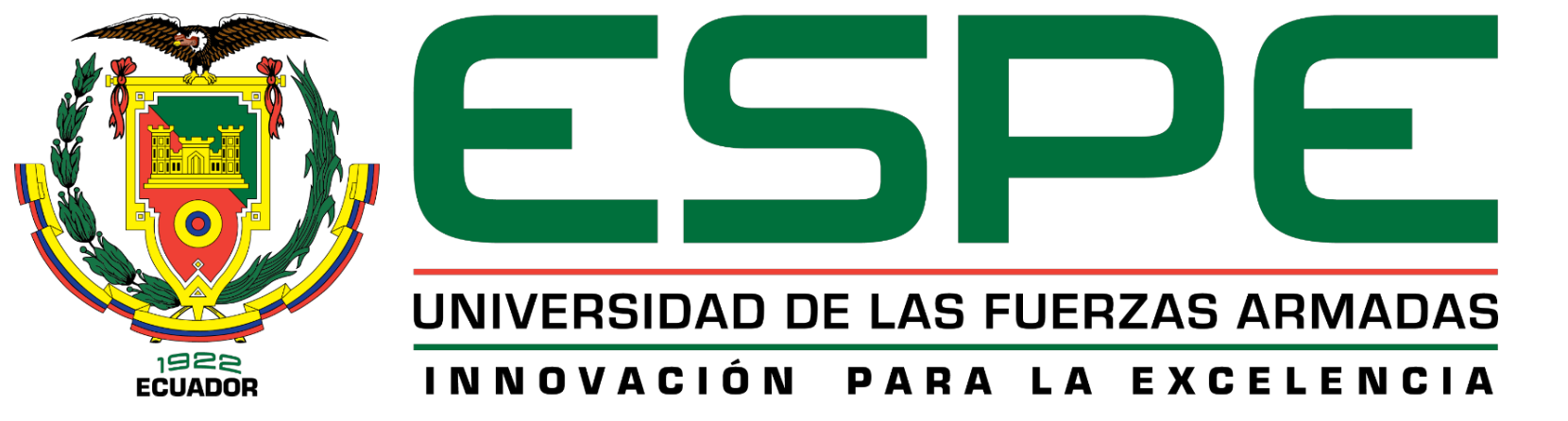 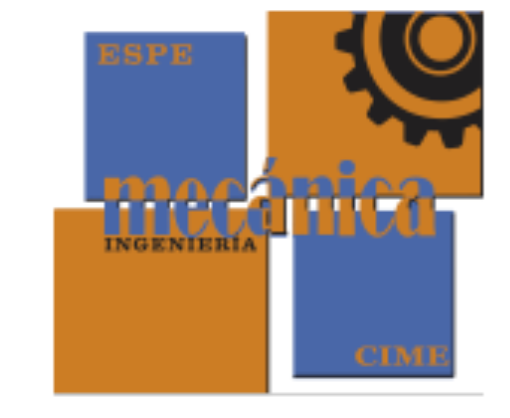 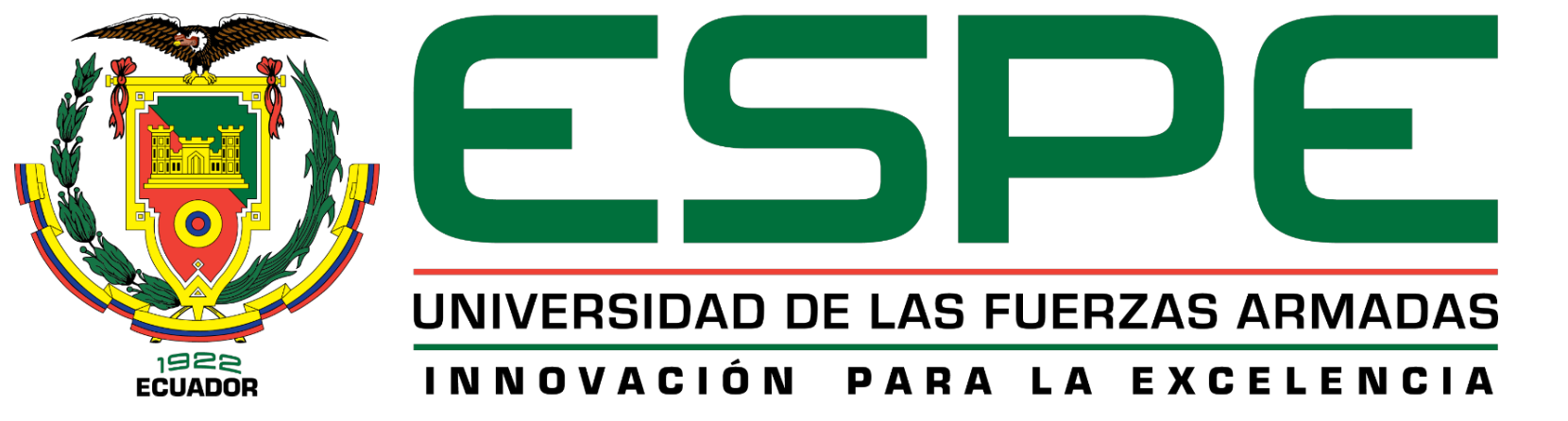 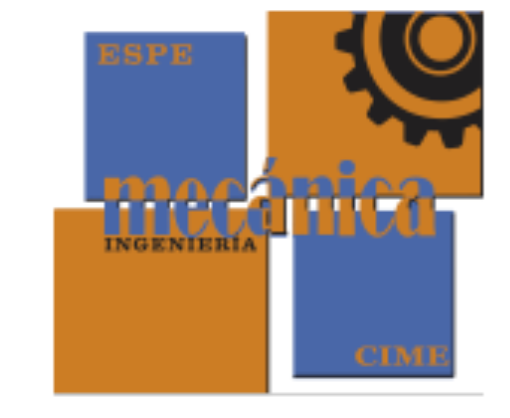 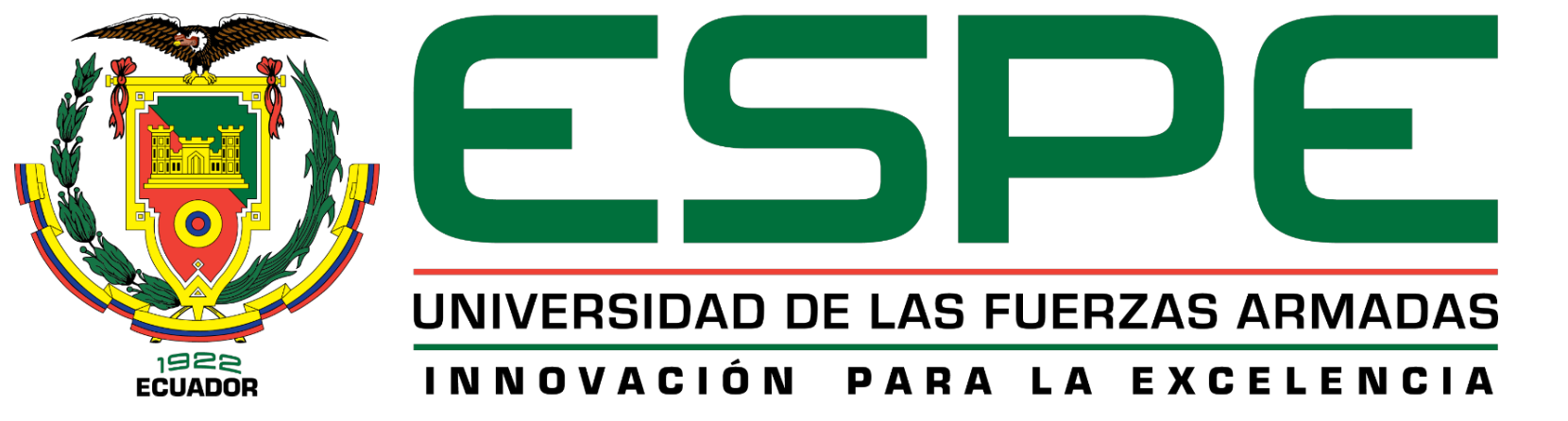 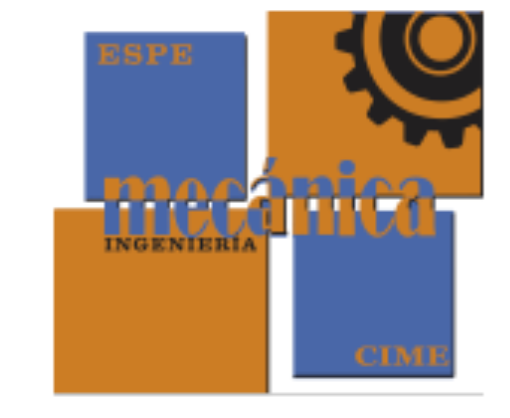 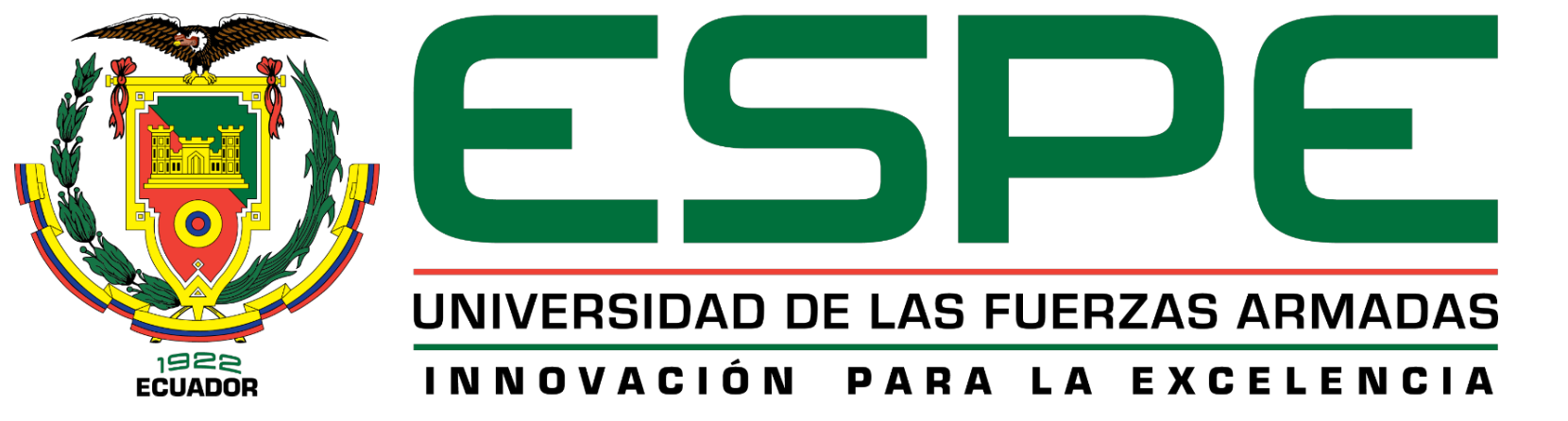 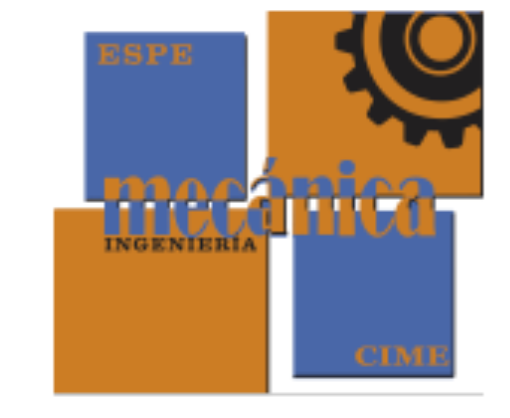 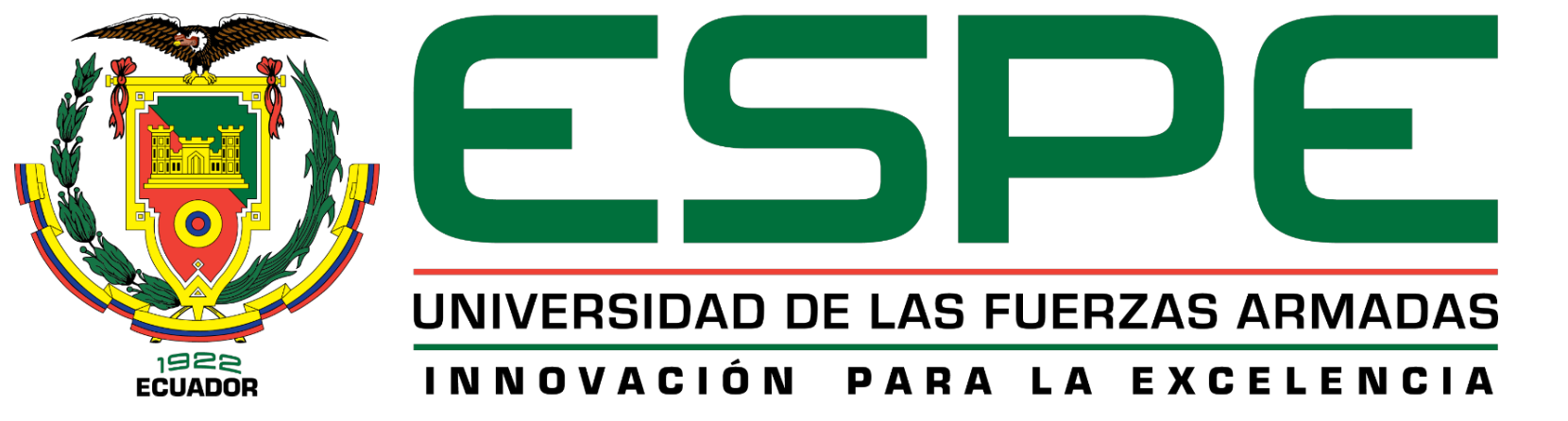 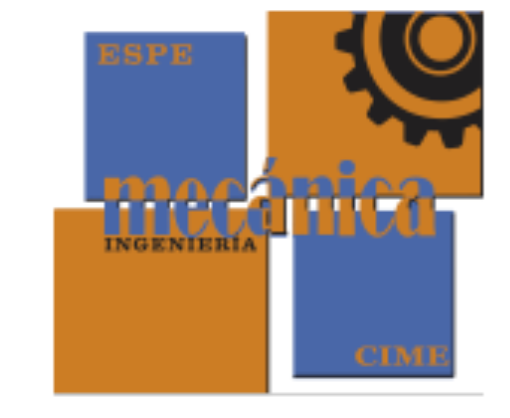 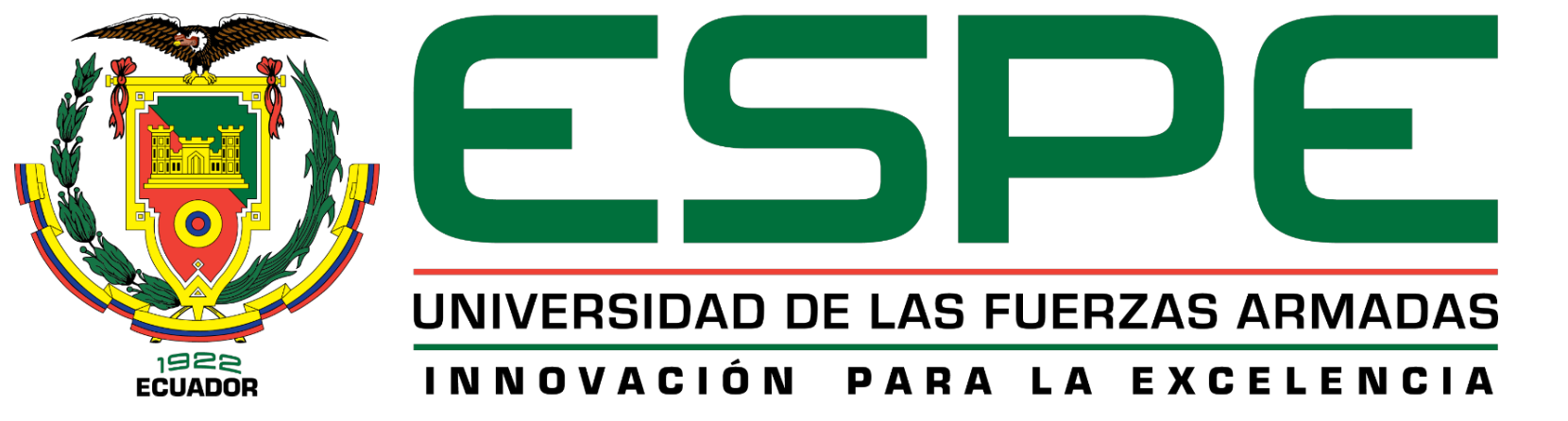 Selección de bombas
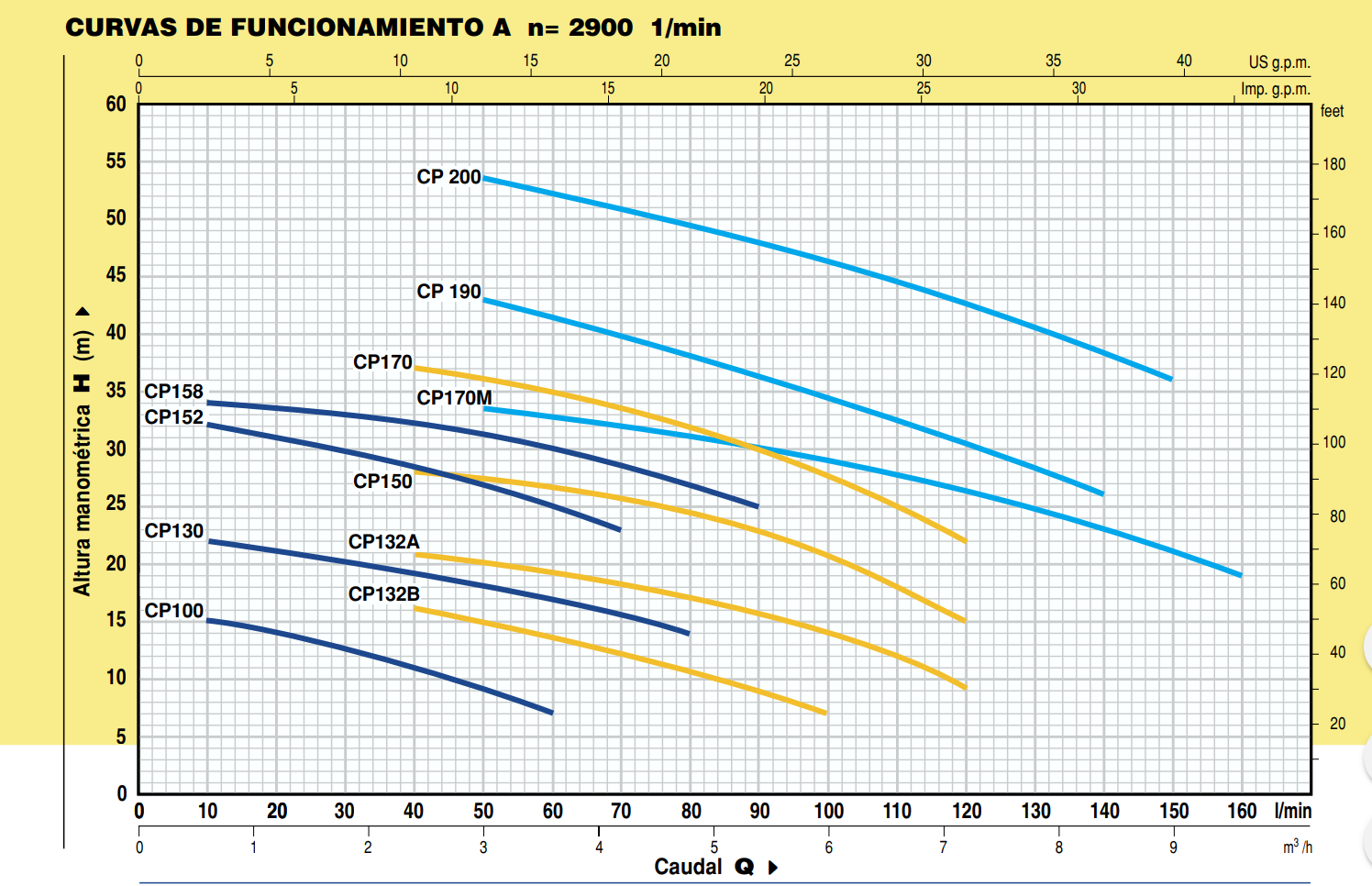 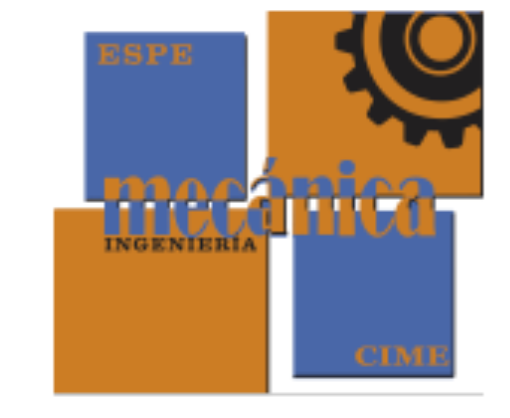 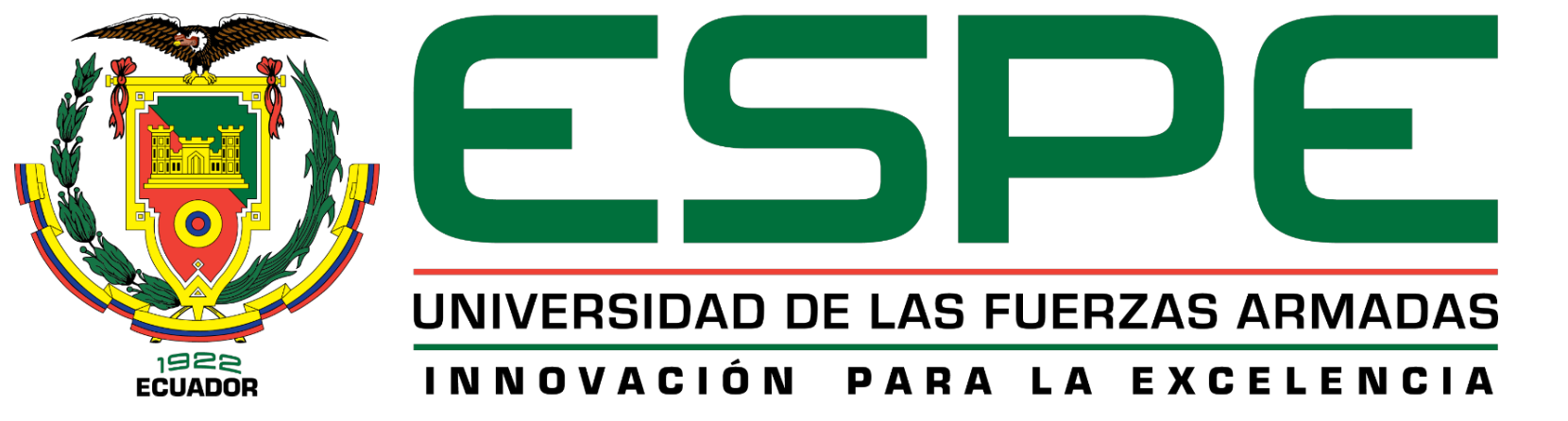 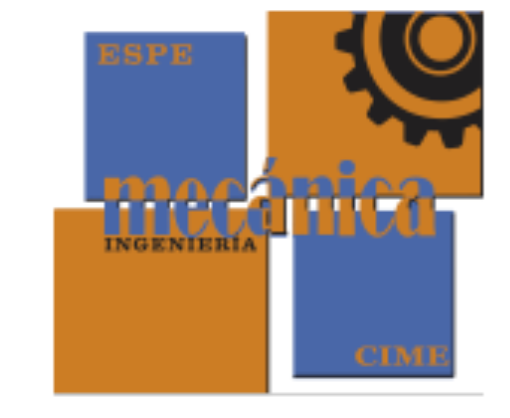 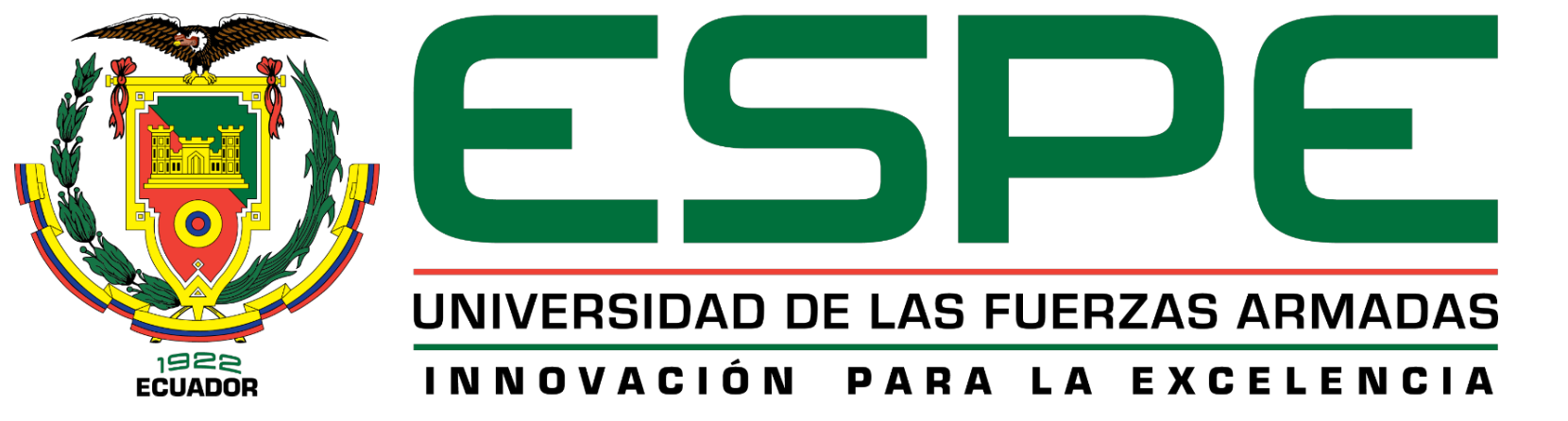 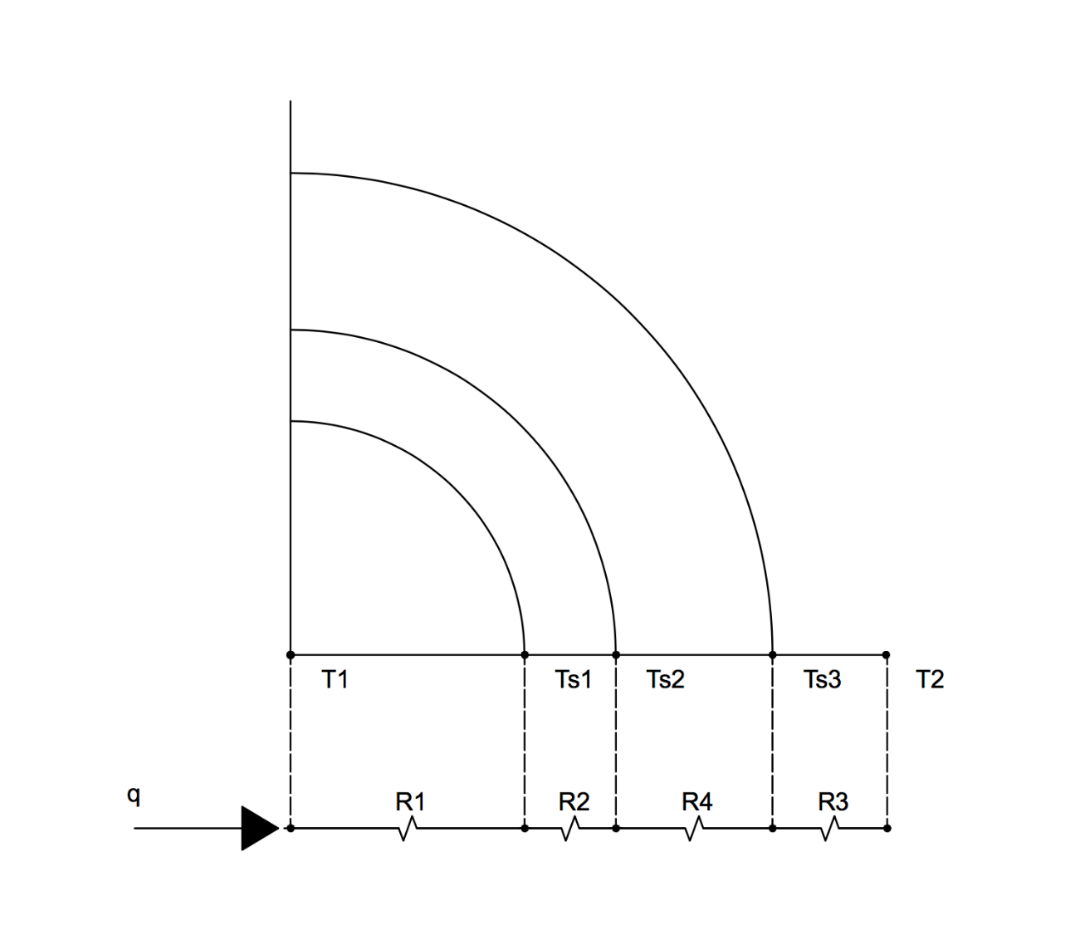 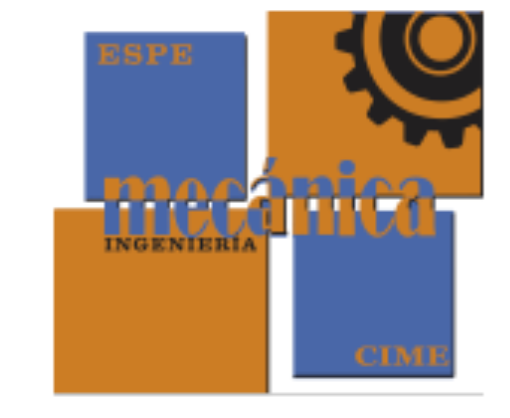 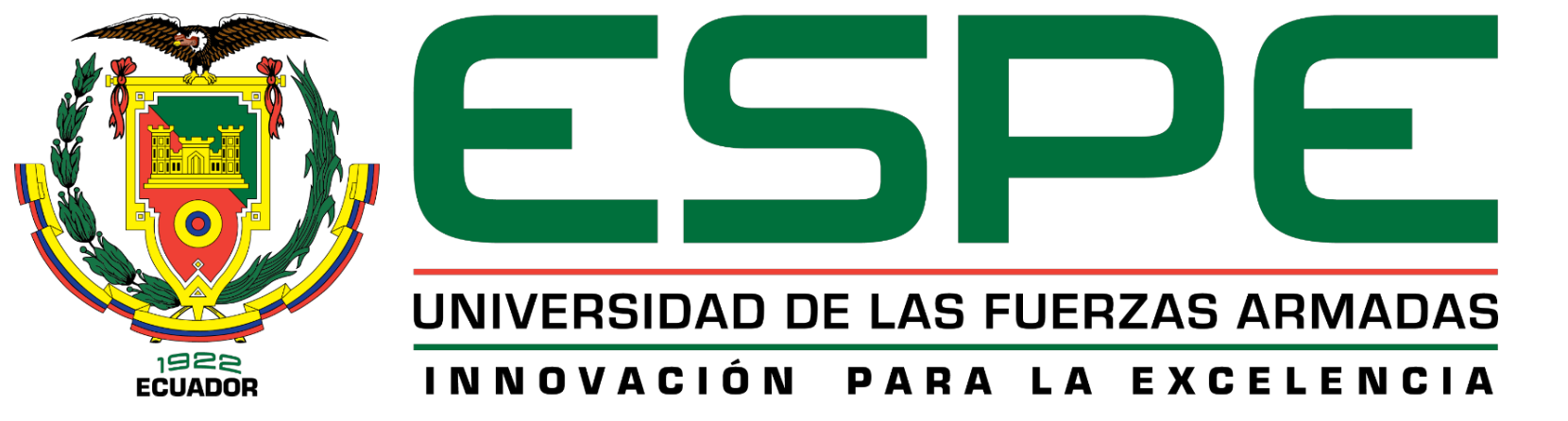 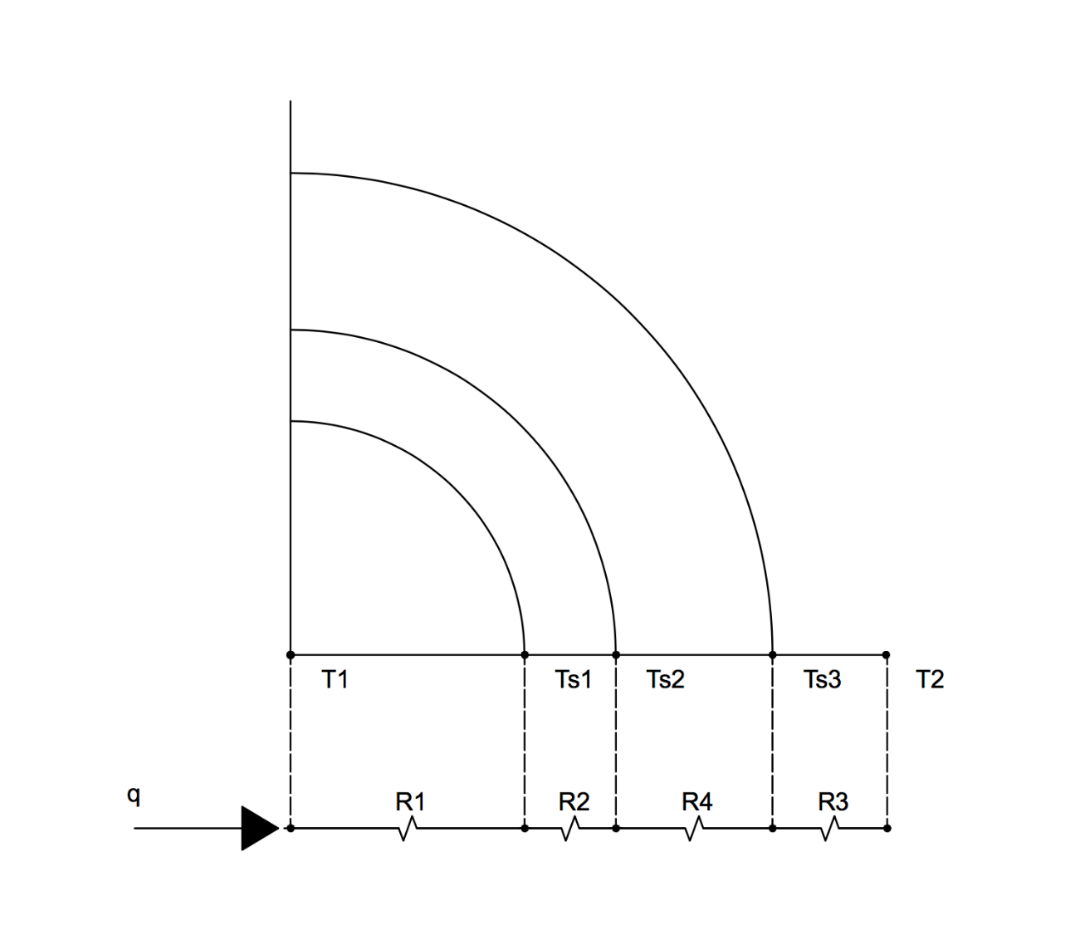 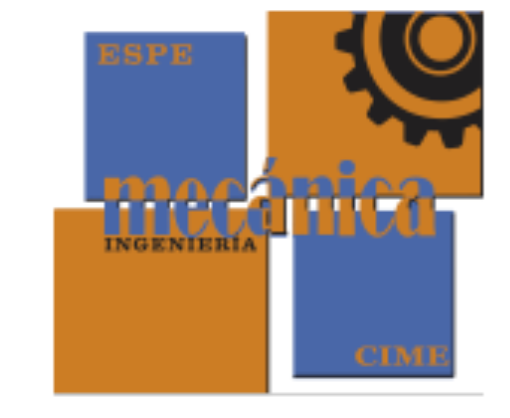 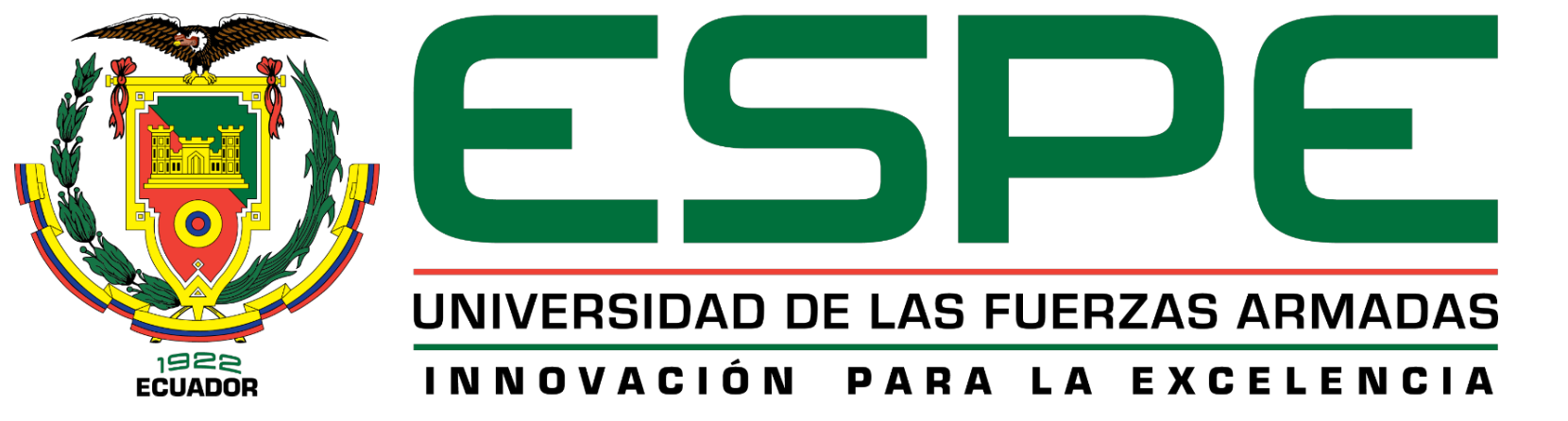 Selección del espesor de pared para los tanques
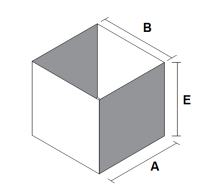 Fuente: (Tequipment, 1973)
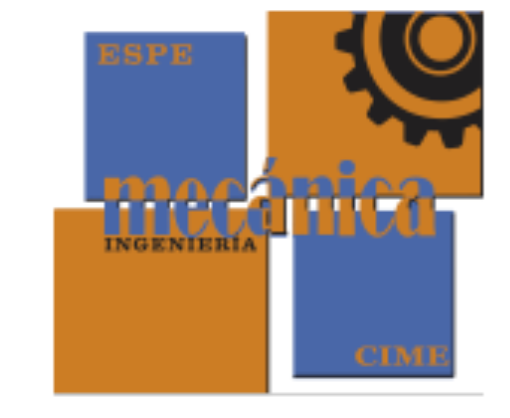 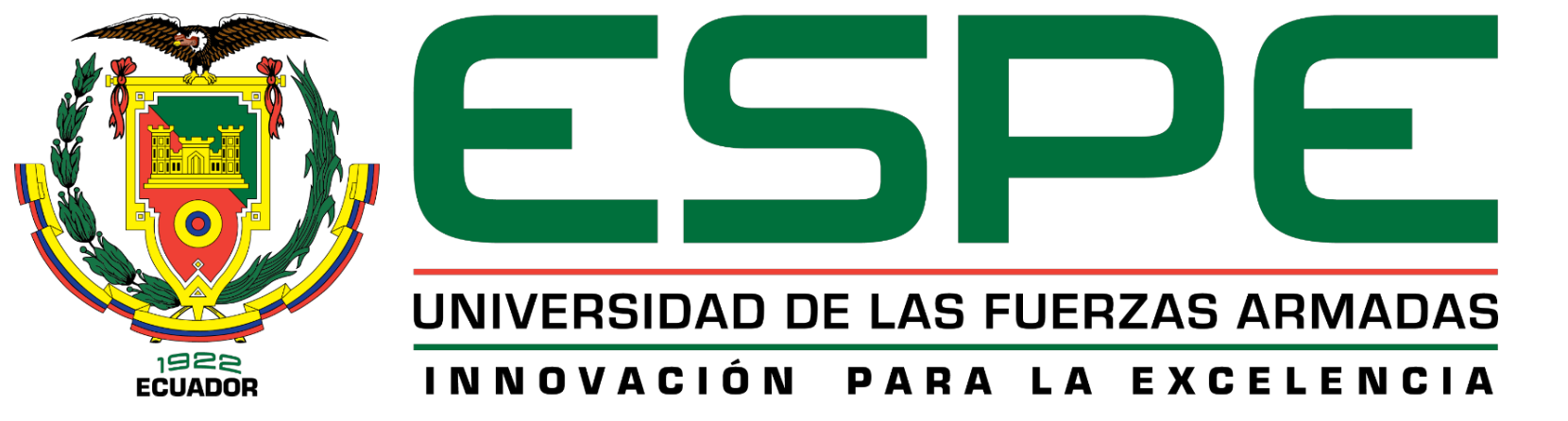 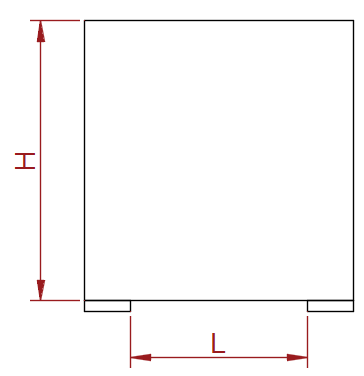 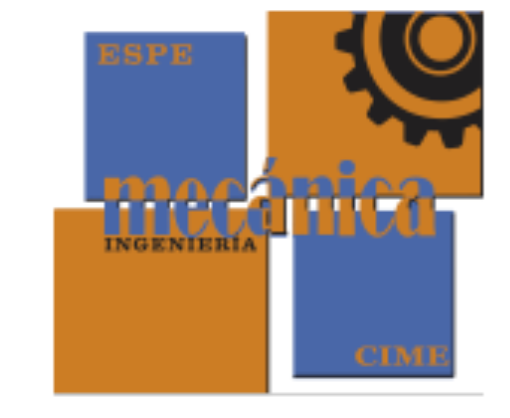 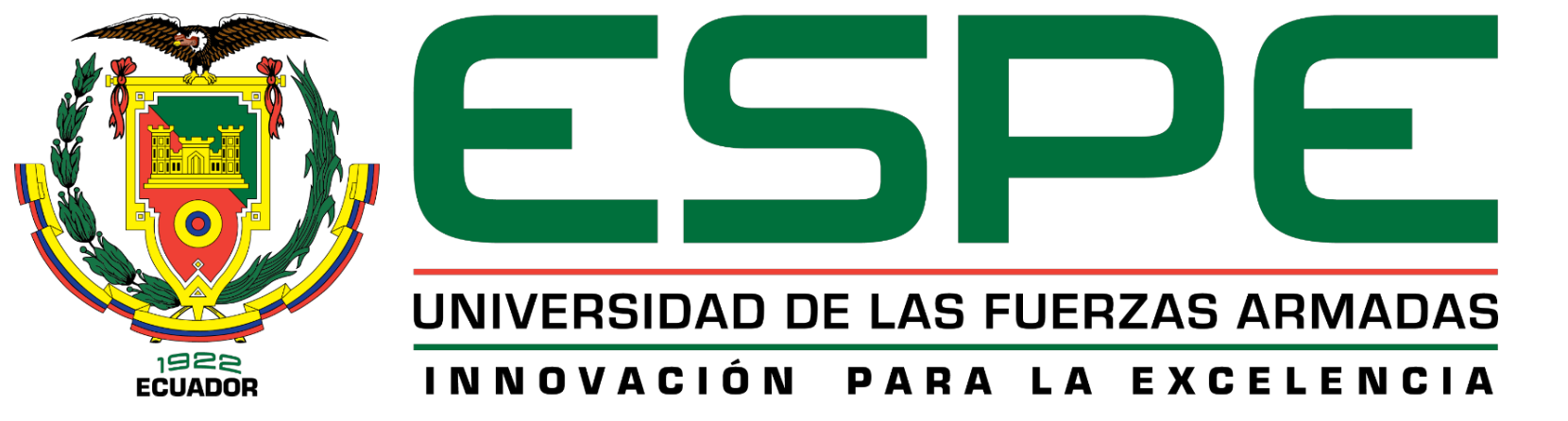 Selección del espesor de pared para los tanques
Fuente: (Megyesy, 2001)
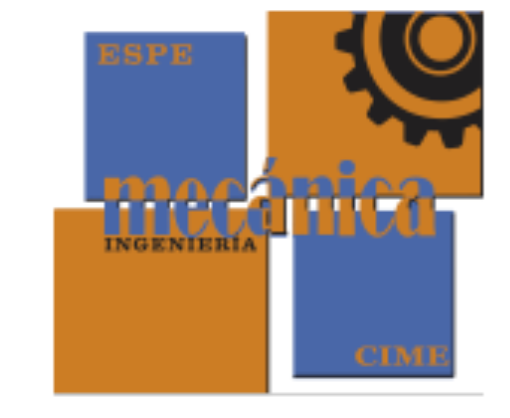 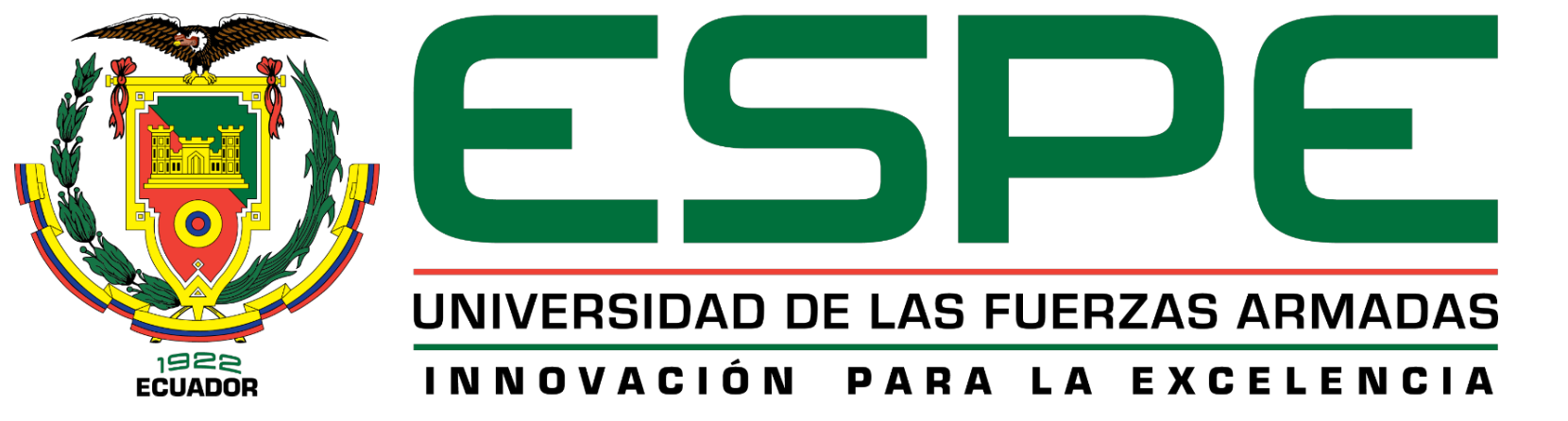 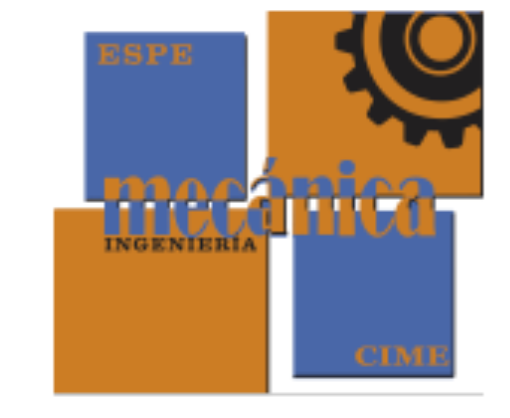 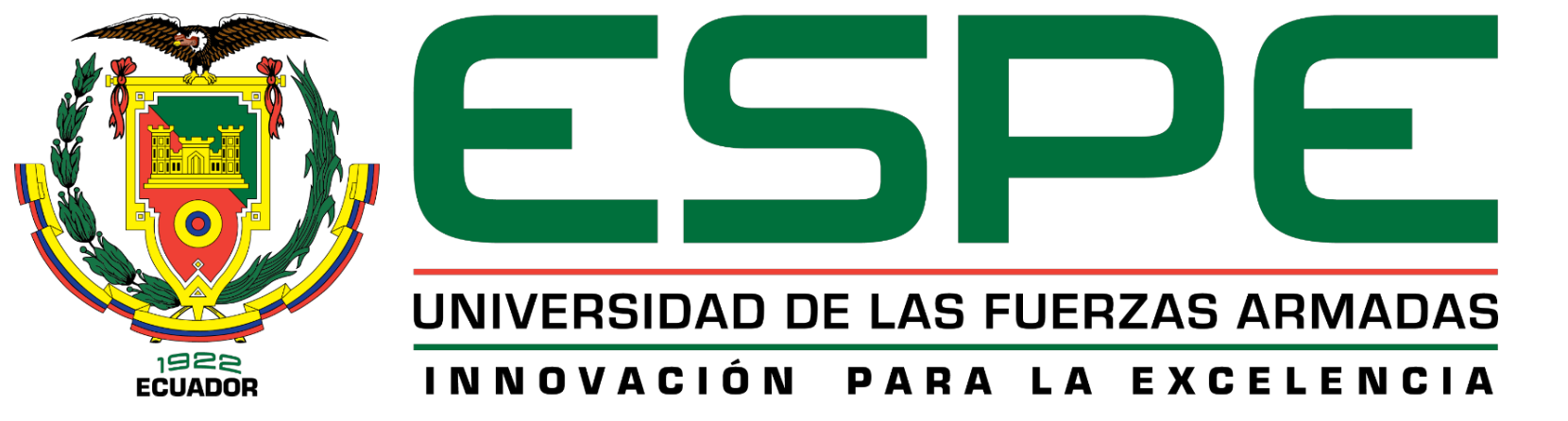 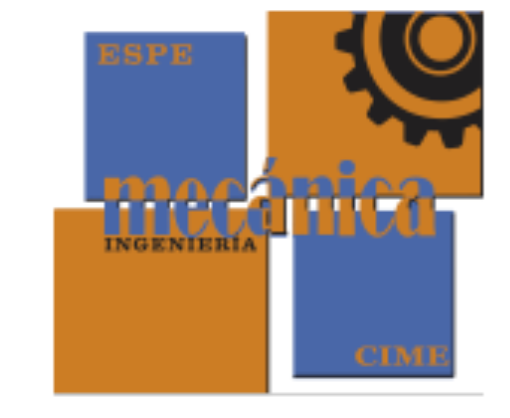 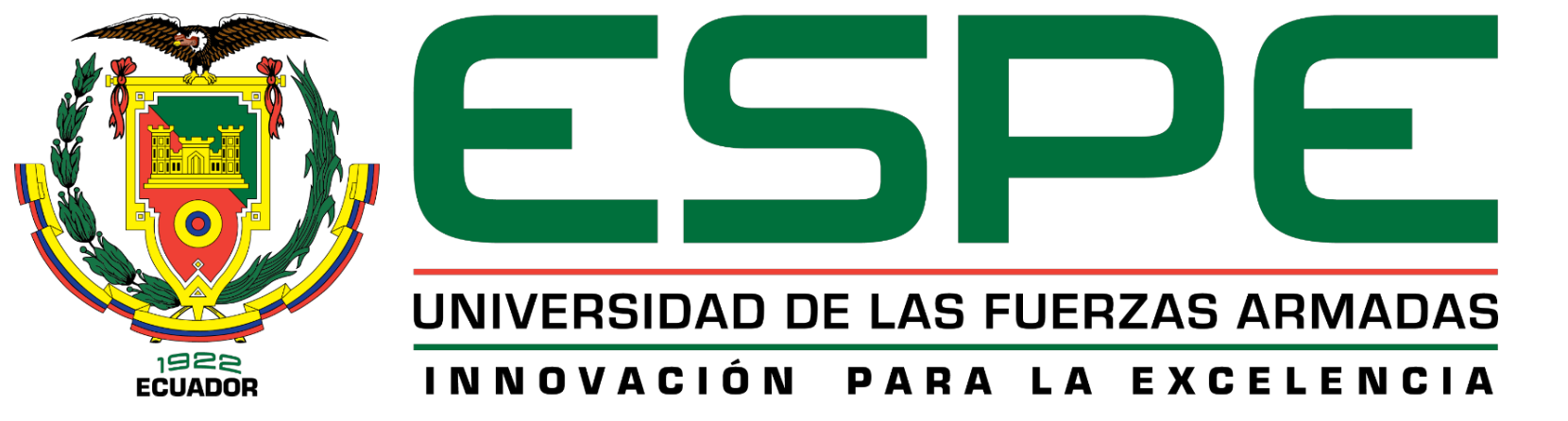 Diseño de aislamiento para los tanques
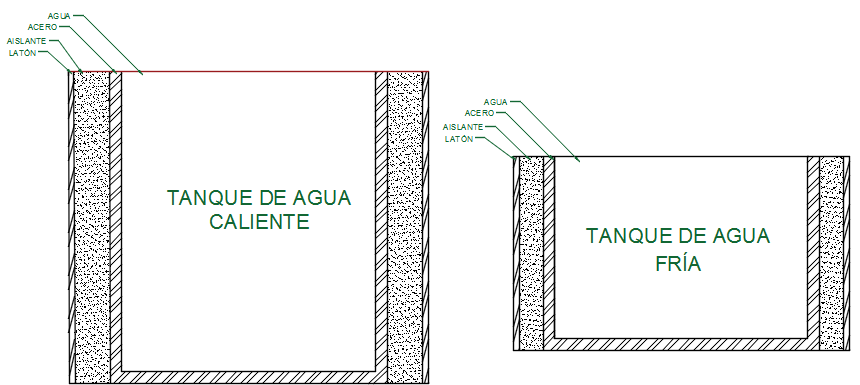 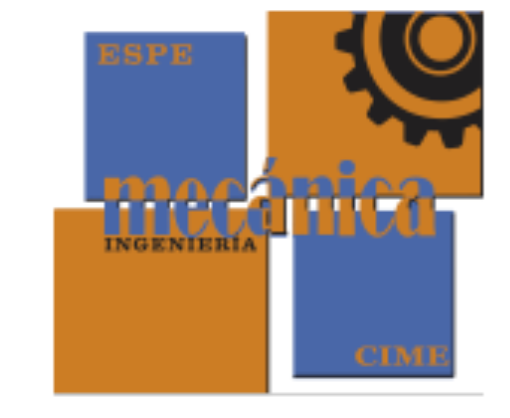 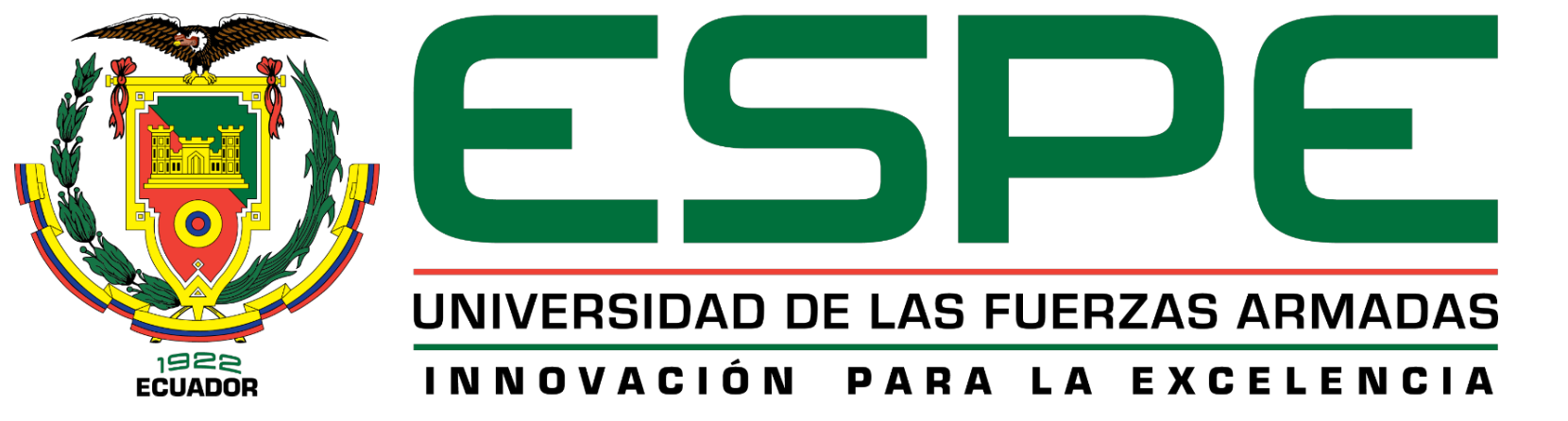 Diseño de aislamiento para los tanques
Se utilizará el método de la analogía de las resistencias térmicas para calcular las temperaturas y calores necesarios para tener las superficies a las temperaturas solicitadas
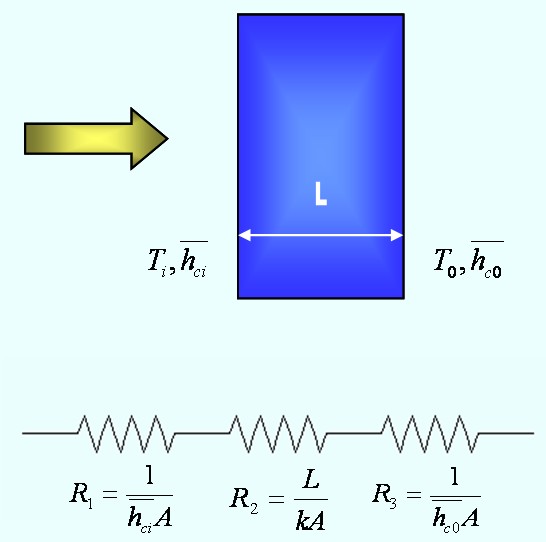 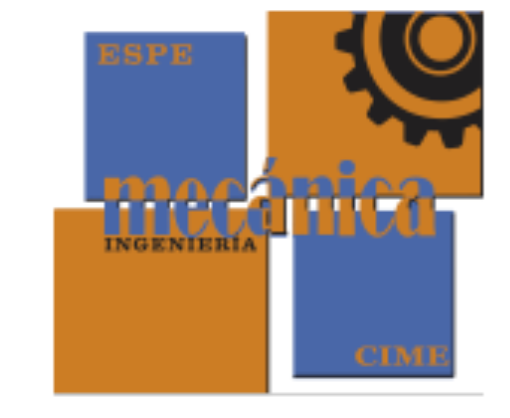 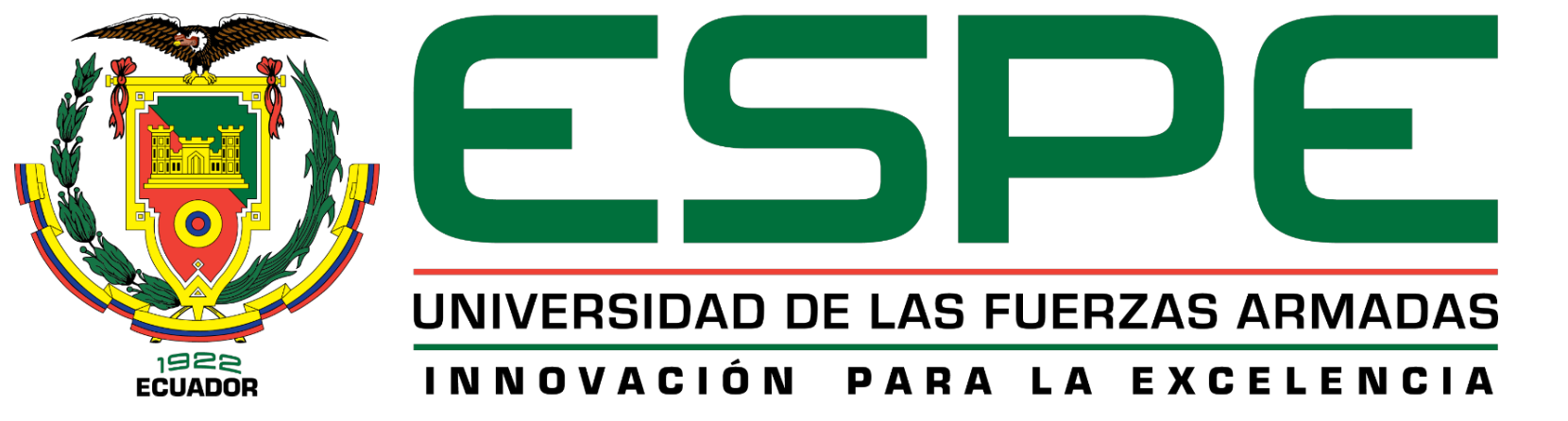 Diseño de aislamiento para los tanques
	Esquema para el tanque caliente



	Esquema para el tanque frío
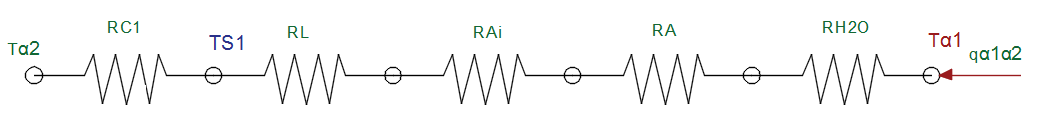 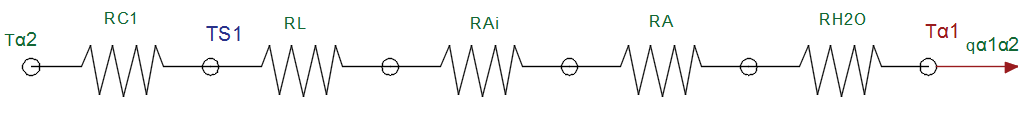 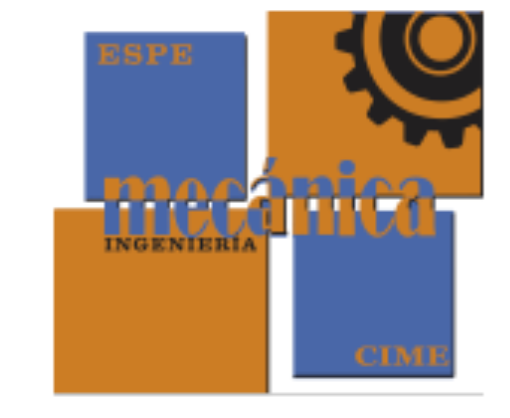 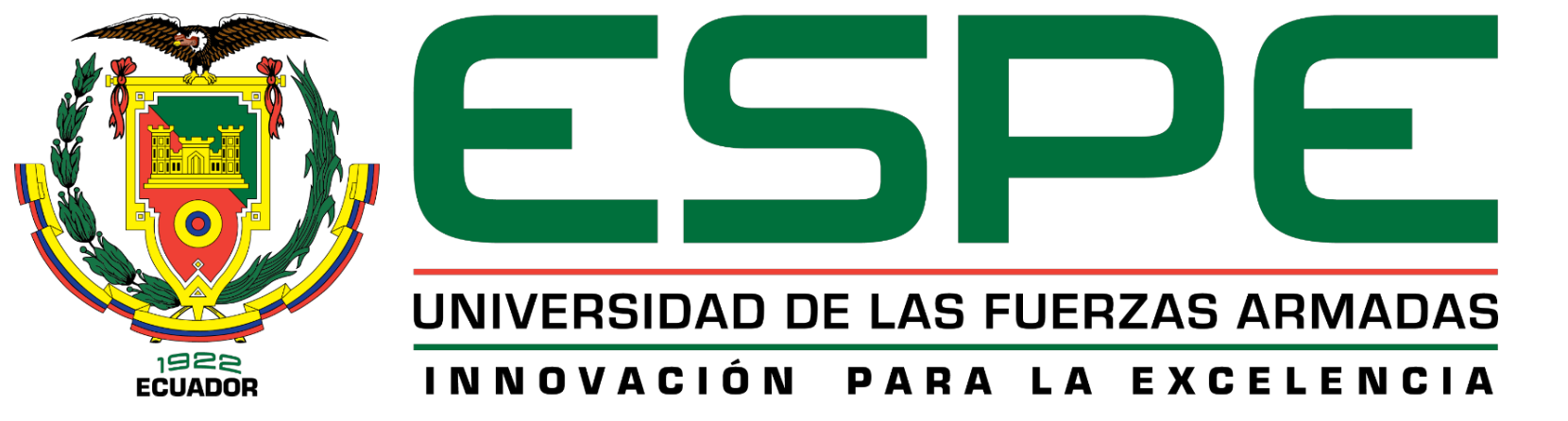 Diseño de la estructura metálica
En el diseño de la estructura metálica que soportara a toda la instrumentación y equipos necesarios para el funcionamiento de nuestro banco de pruebas como son bombas, sistemas de refrigeración, tuberías, tanques, etc. Se utilizará el software computacional SAP2000 V19, esto nos permitirá verificar con criterios y normas preestablecidos que nuestra estructura va a soportar toda la carga.
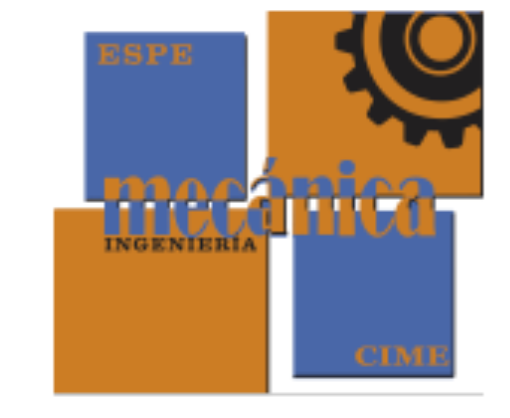 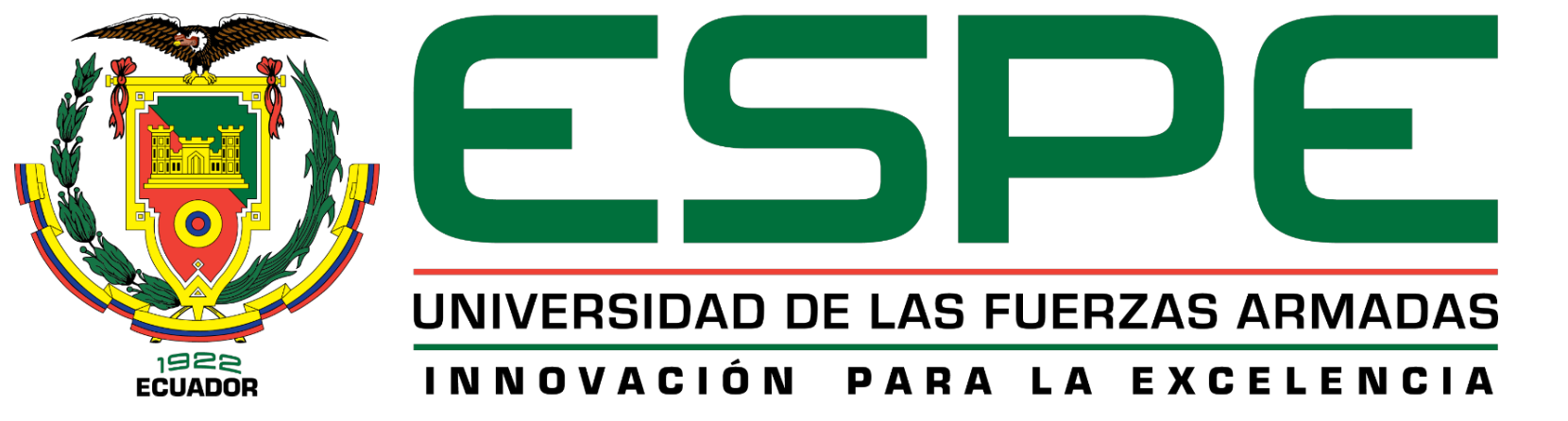 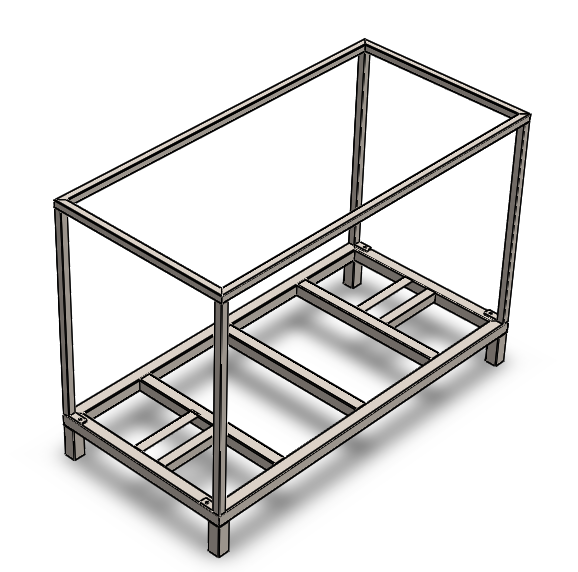 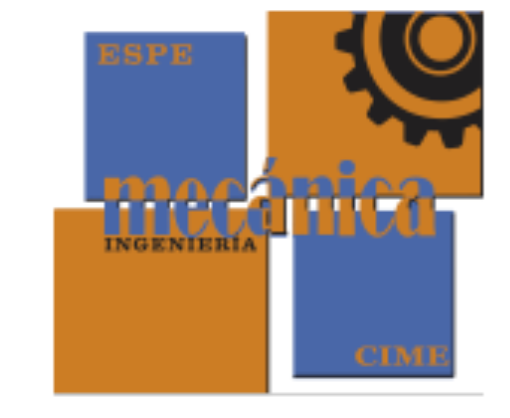 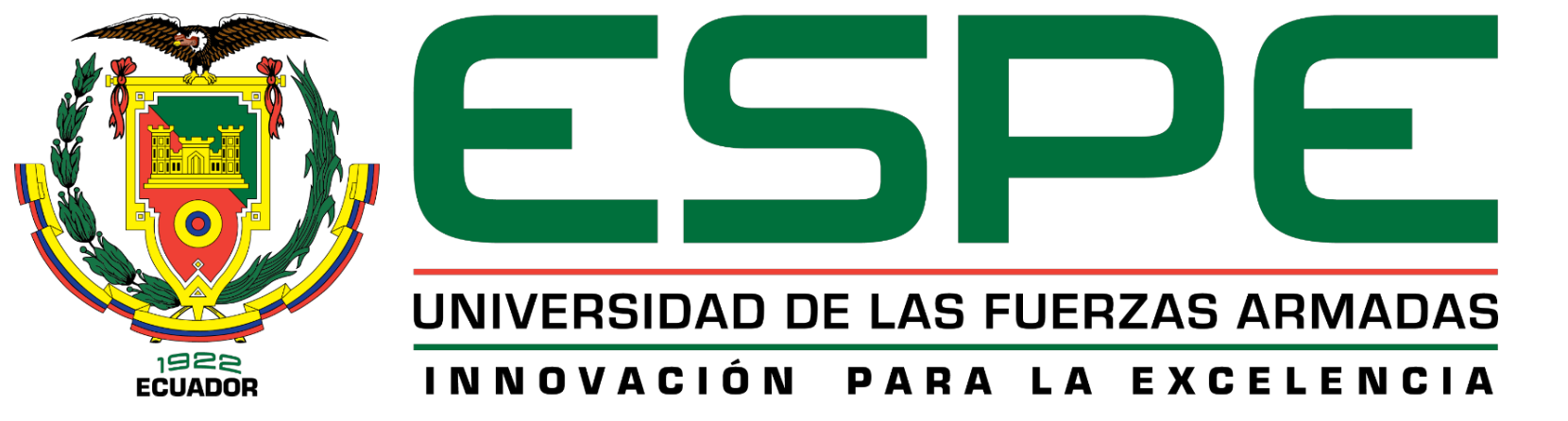 Diseño de la estructura metálica
Una vez obtenidas las cargas que se va a usar se procede a graficar la estructura en el software y se aplican las cargas señaladas de la manera indicada.
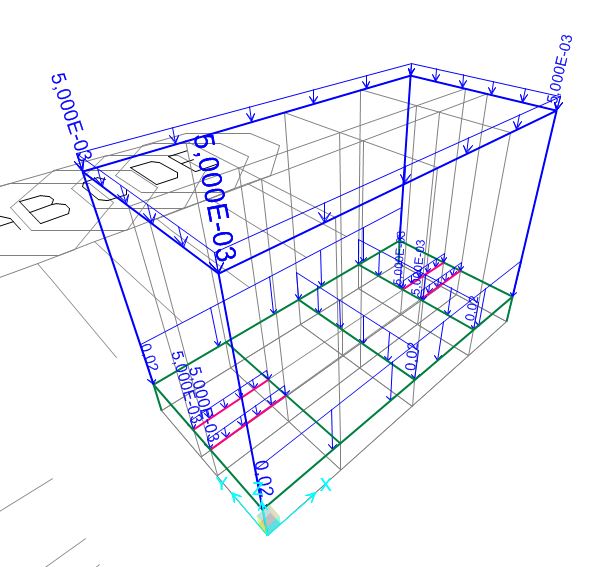 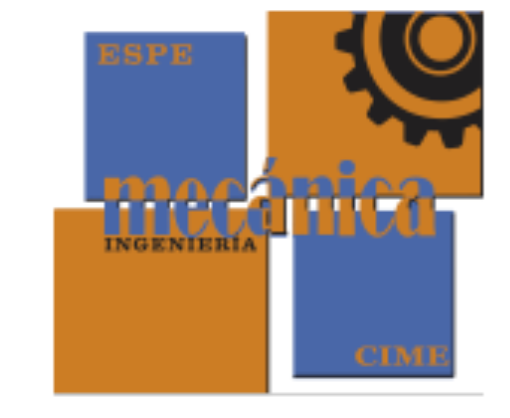 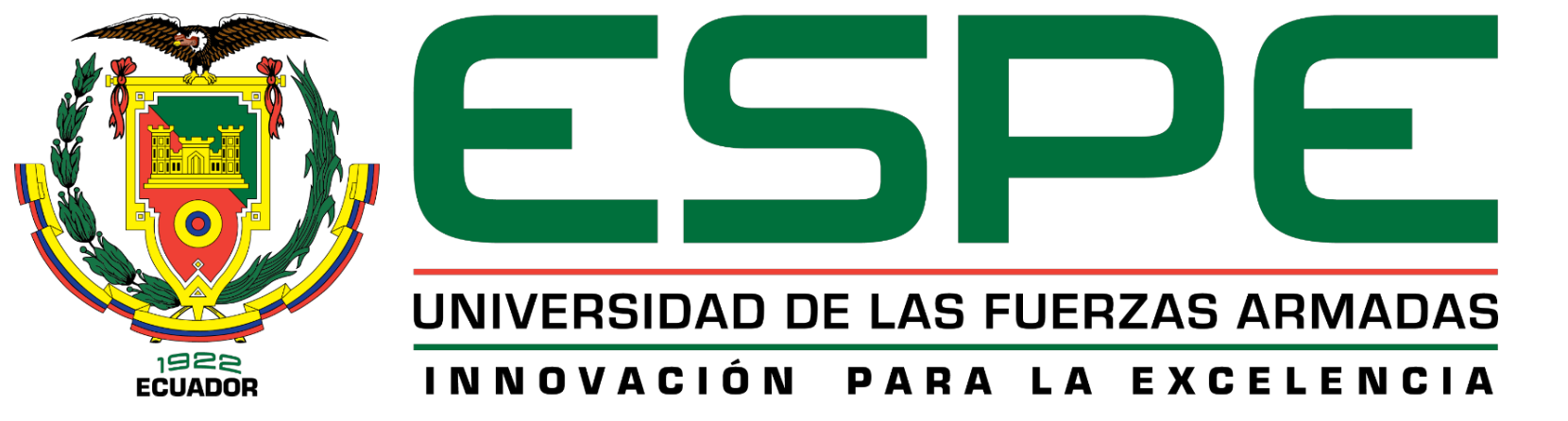 5. RESULTADOS DEL DISEÑO
Selección de Tuberías
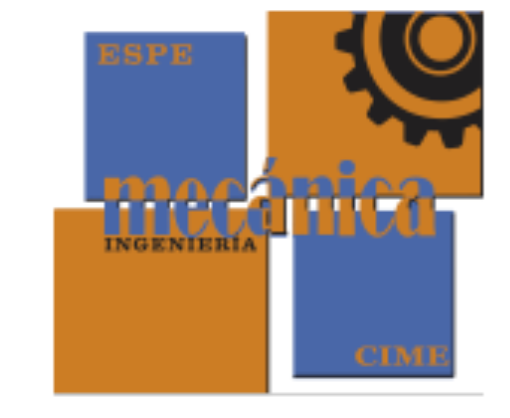 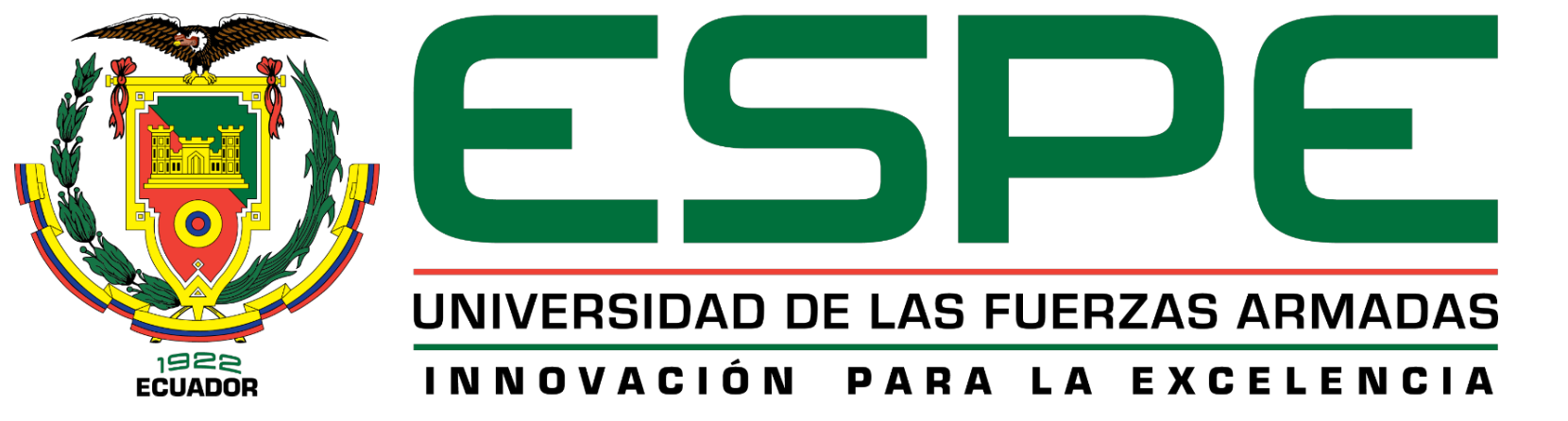 Selección de Bombas
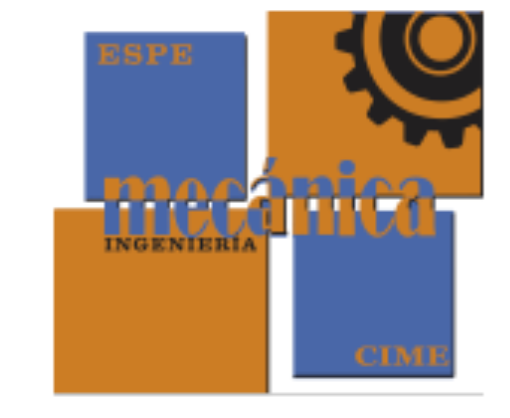 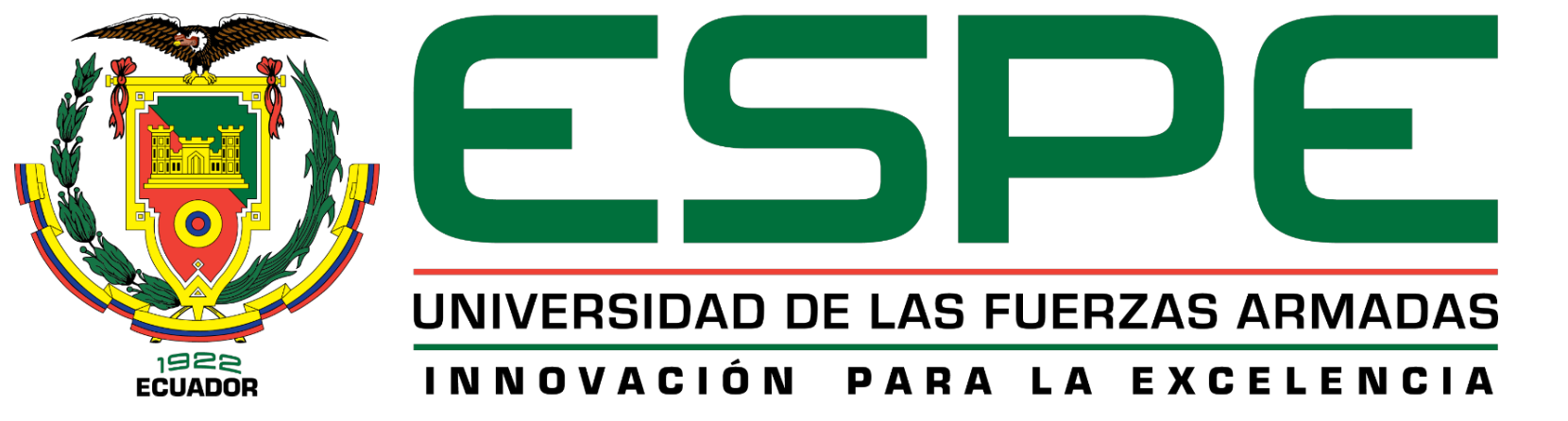 Selección de Espesor de Pared de Los Tanques
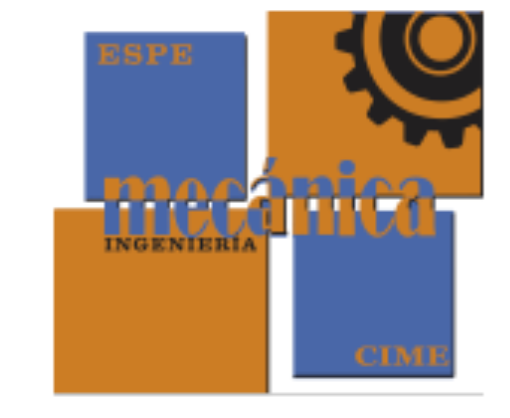 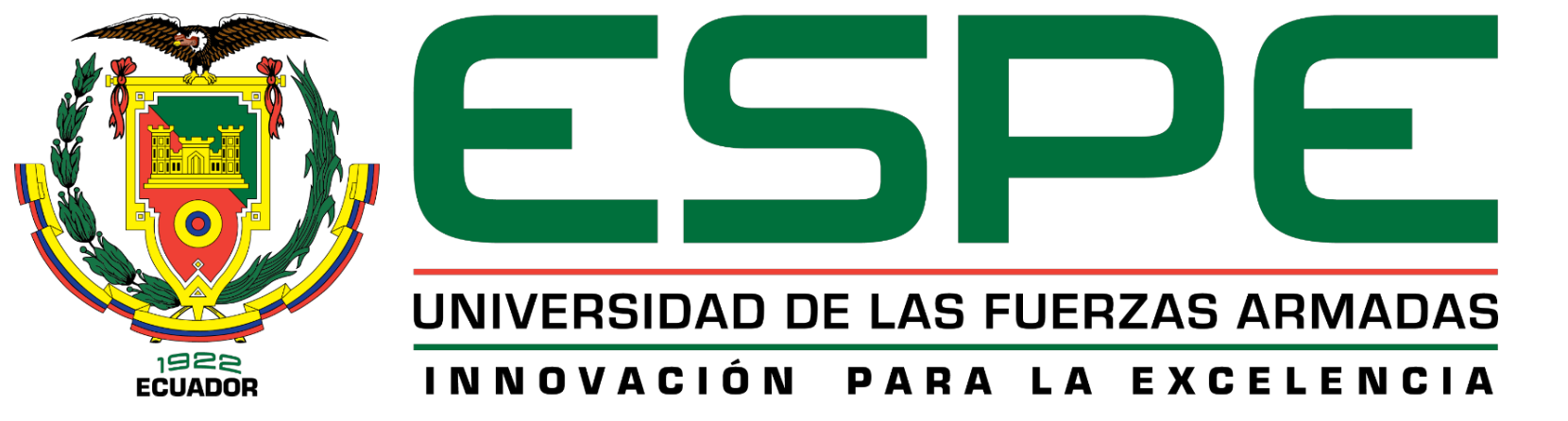 No existe ninguna zona en naranja o en rojo lo cual nos indica que el diseño no va a fallar y soportara satisfactoriamente las condiciones de trabajo.
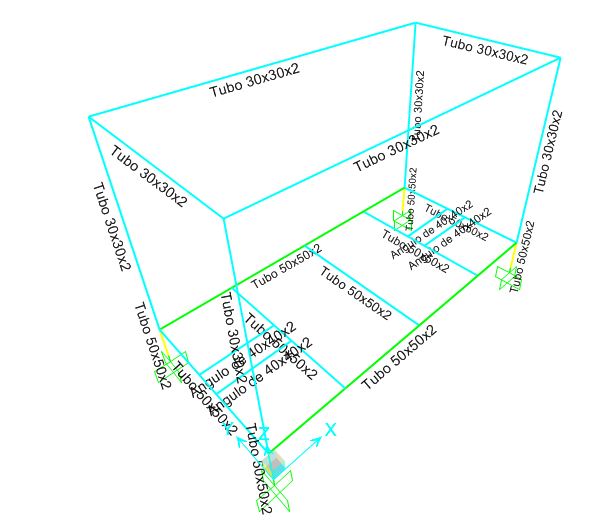 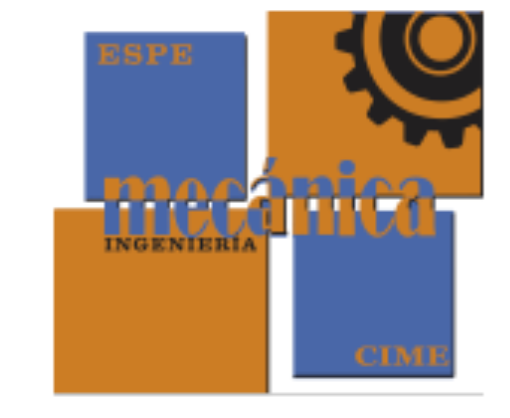 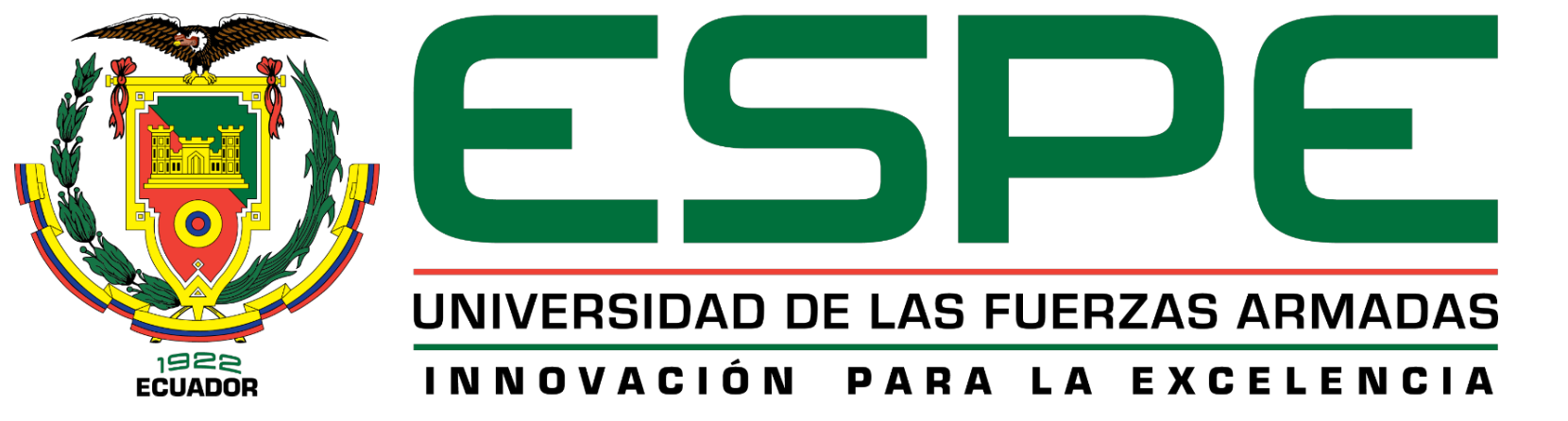 ENSAMBLE FINAL
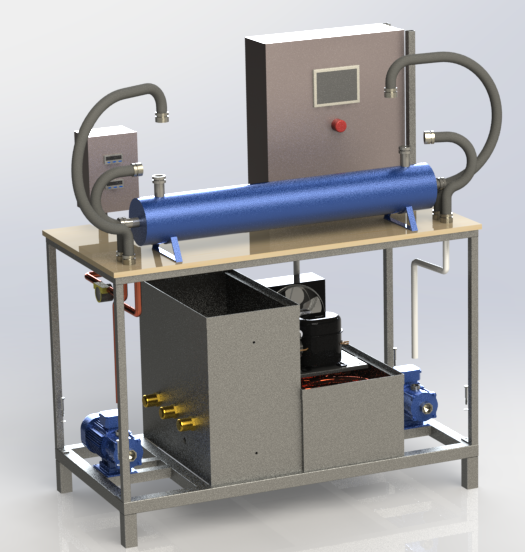 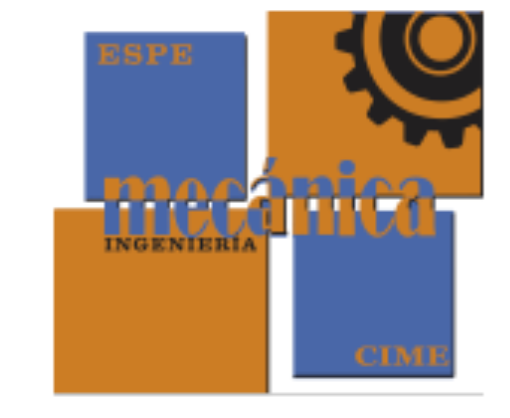 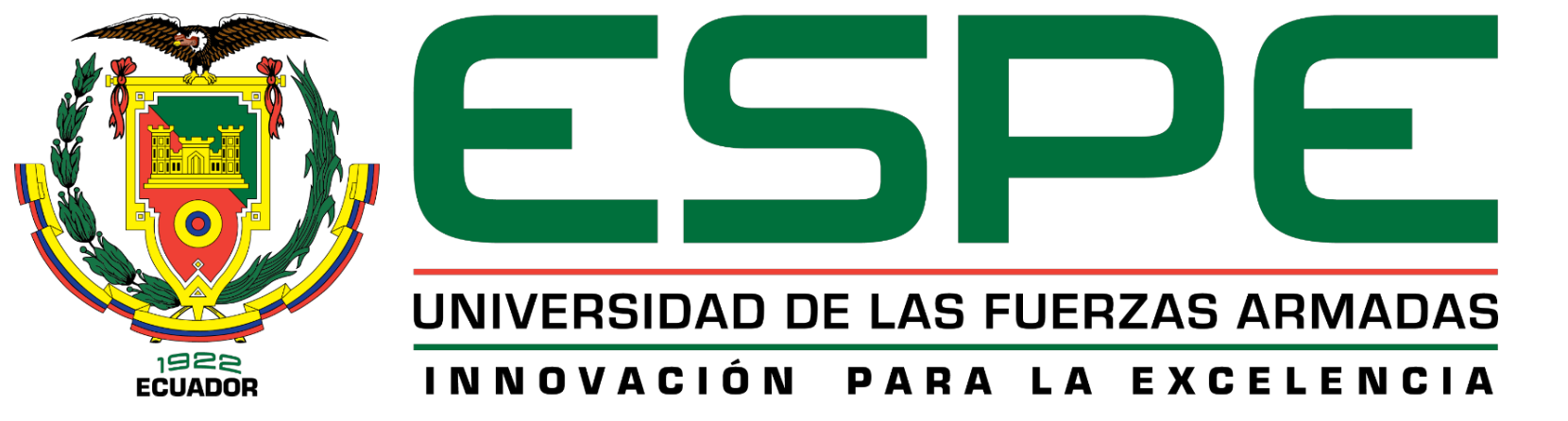 6. CONSTRUCCIÓN
Construcción de la estructura metálica
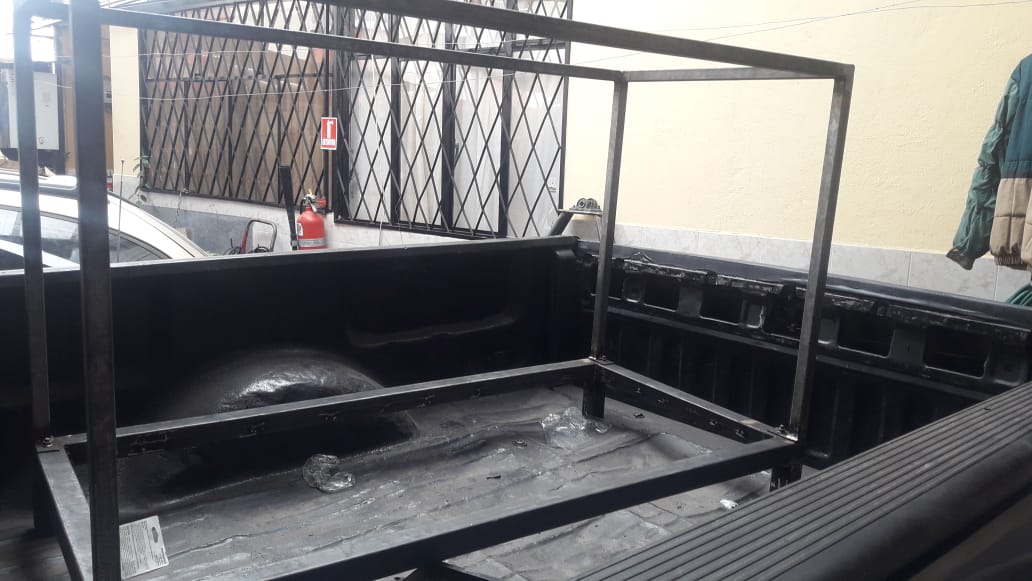 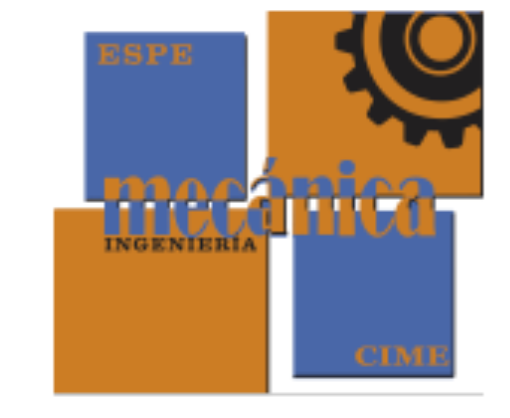 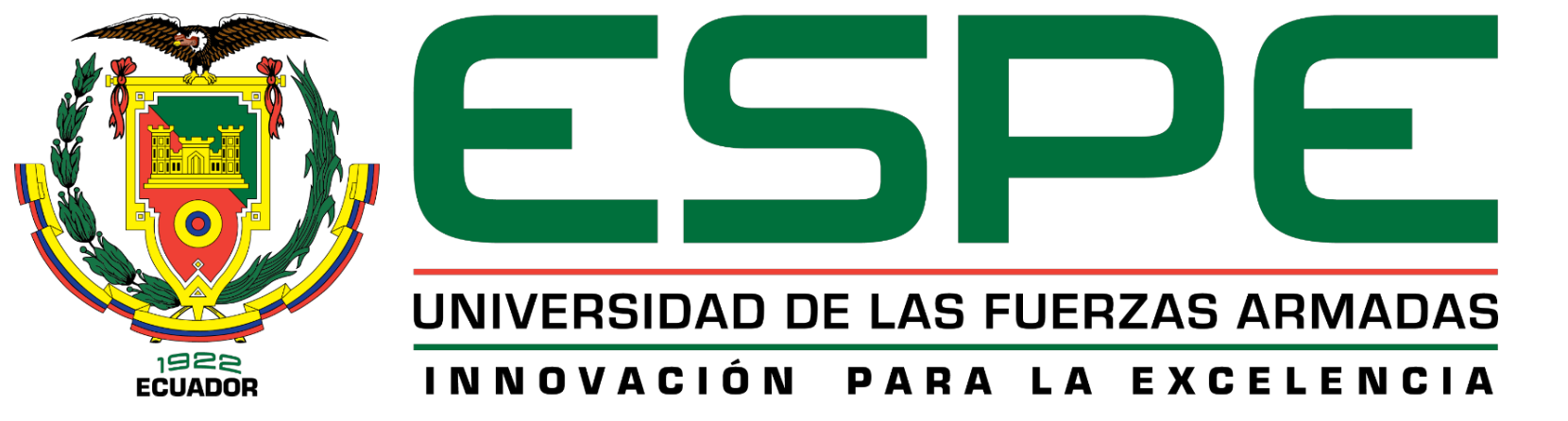 Construcción de los tanques			   Instalación de las bombas
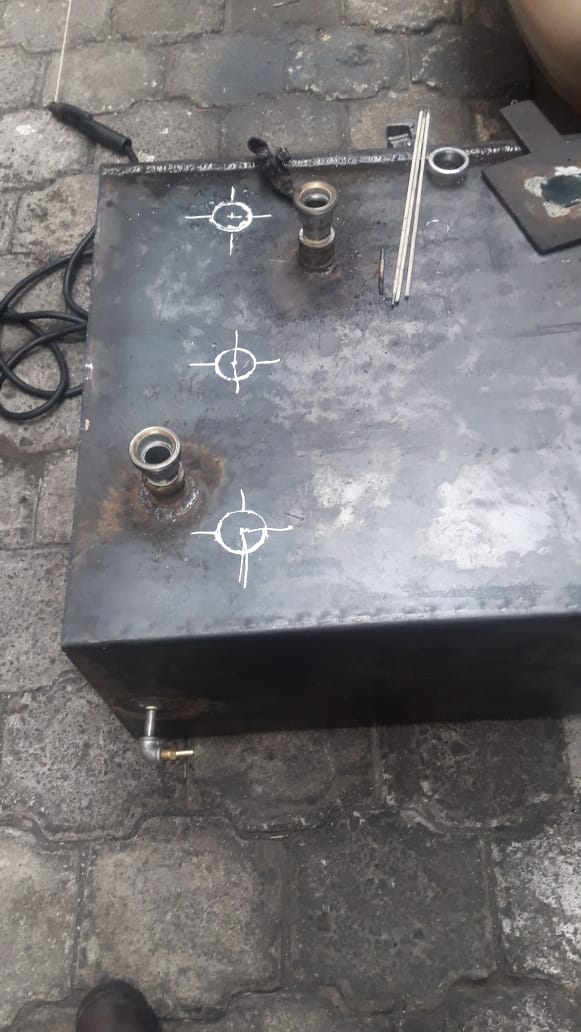 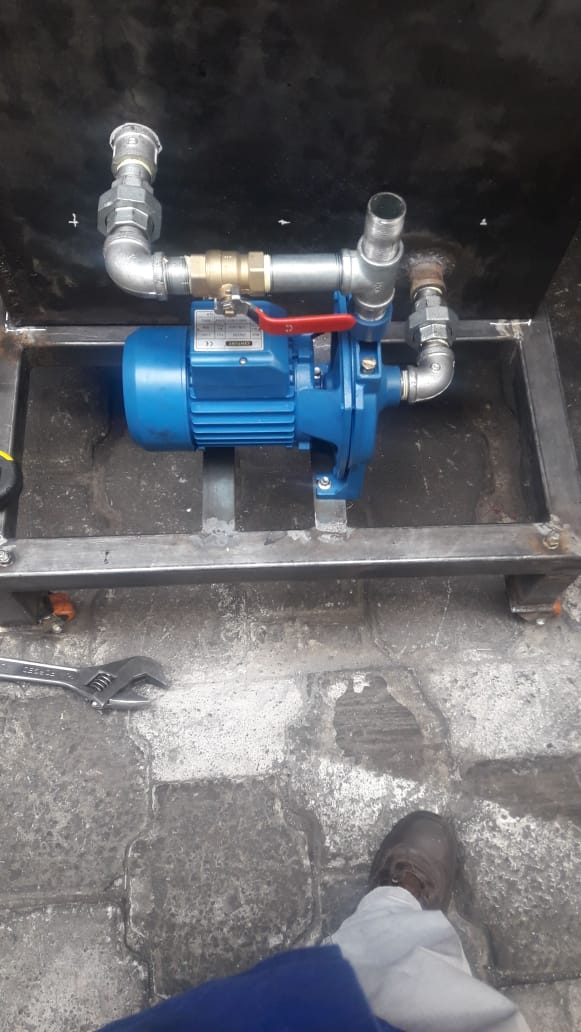 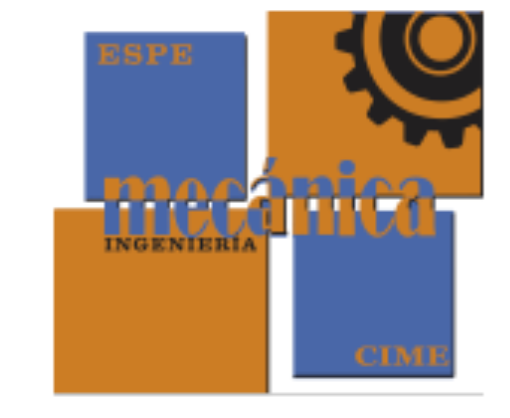 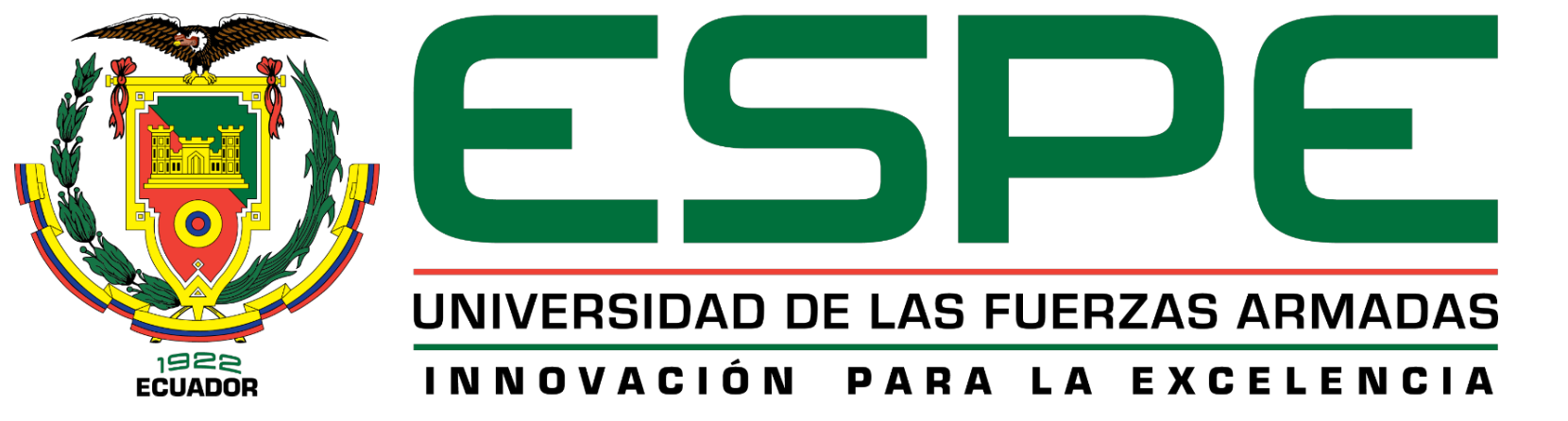 Construcción del sistema de calentamiento y enfriamiento
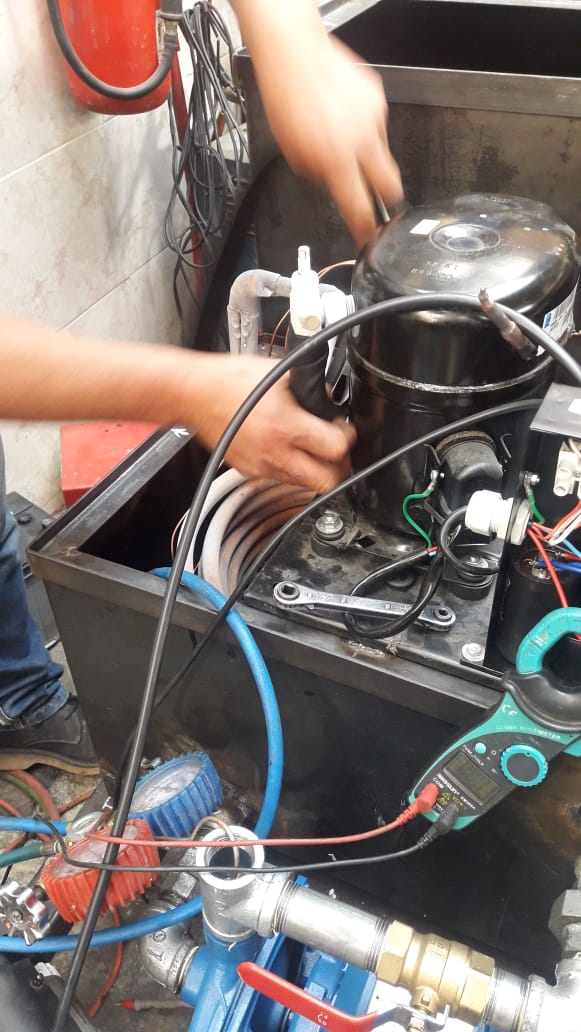 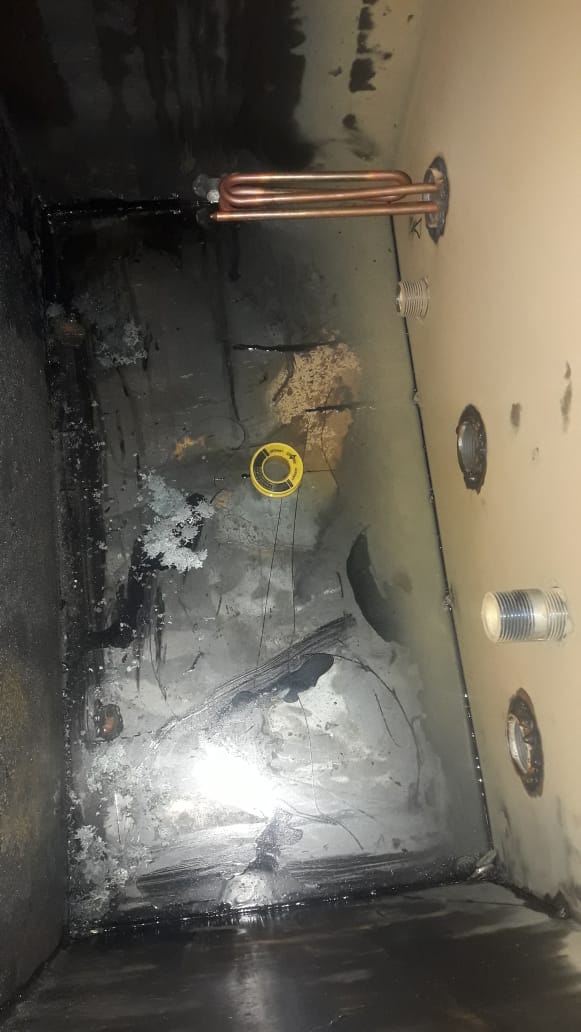 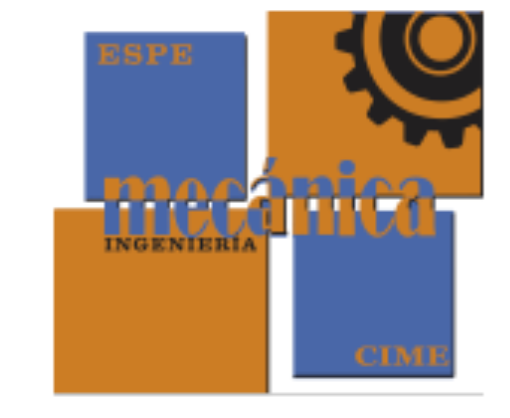 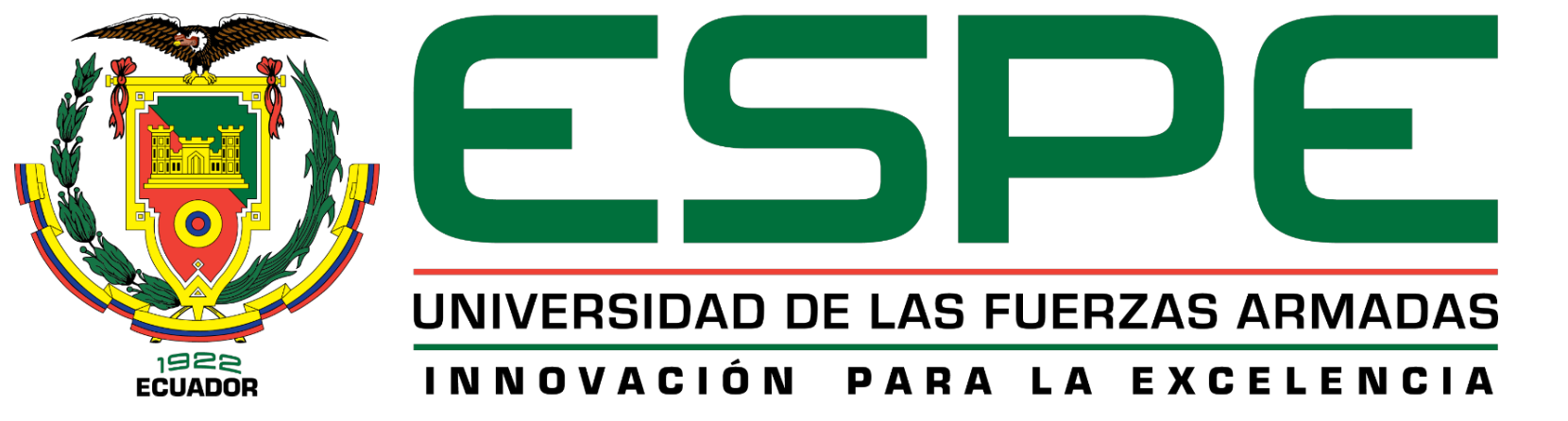 Instalación de la instrumentación                  Instalación del Aislante
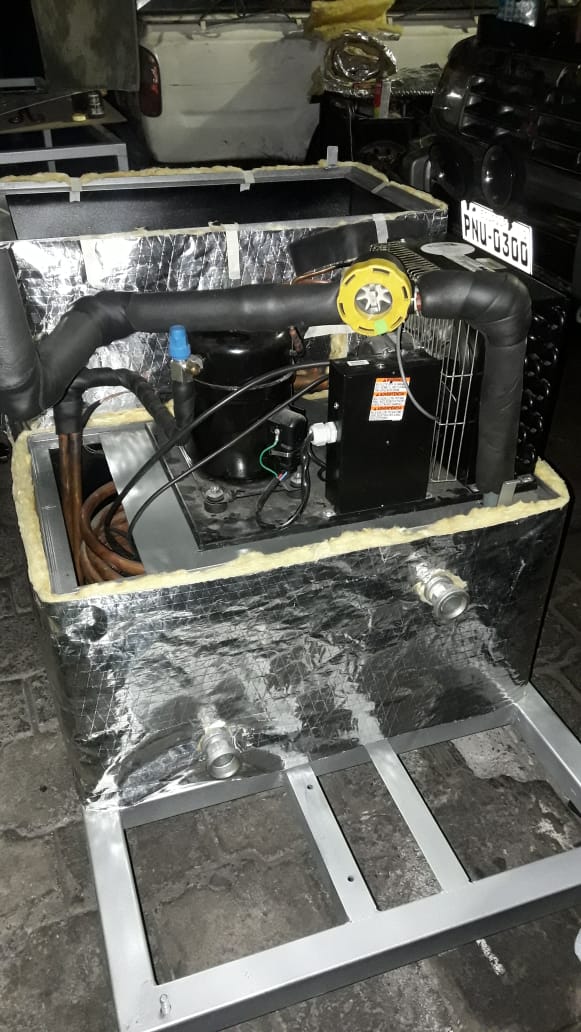 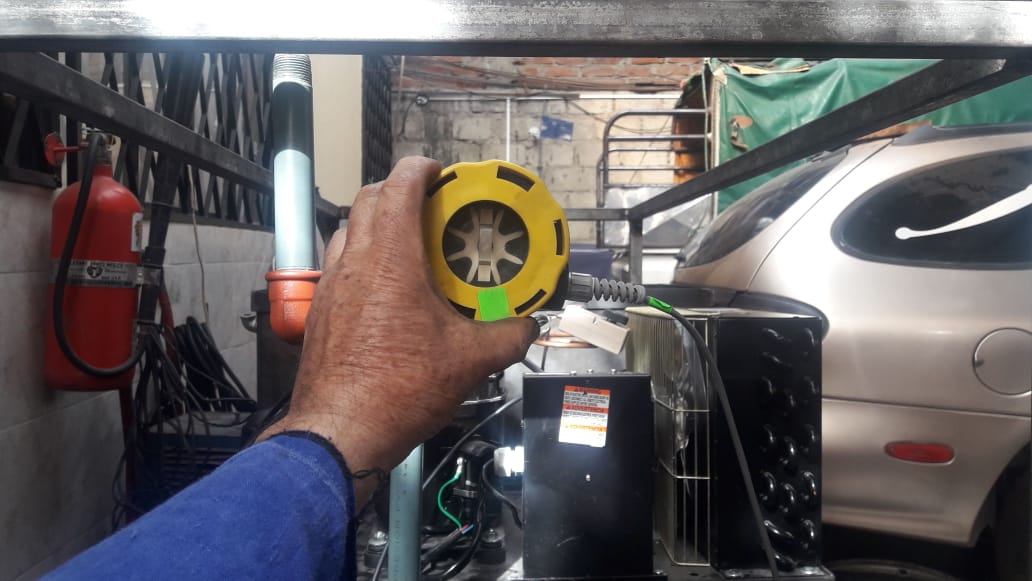 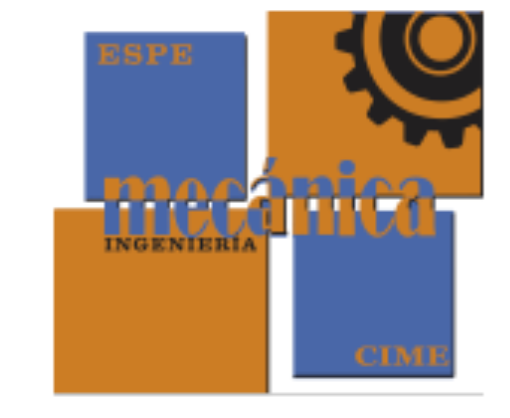 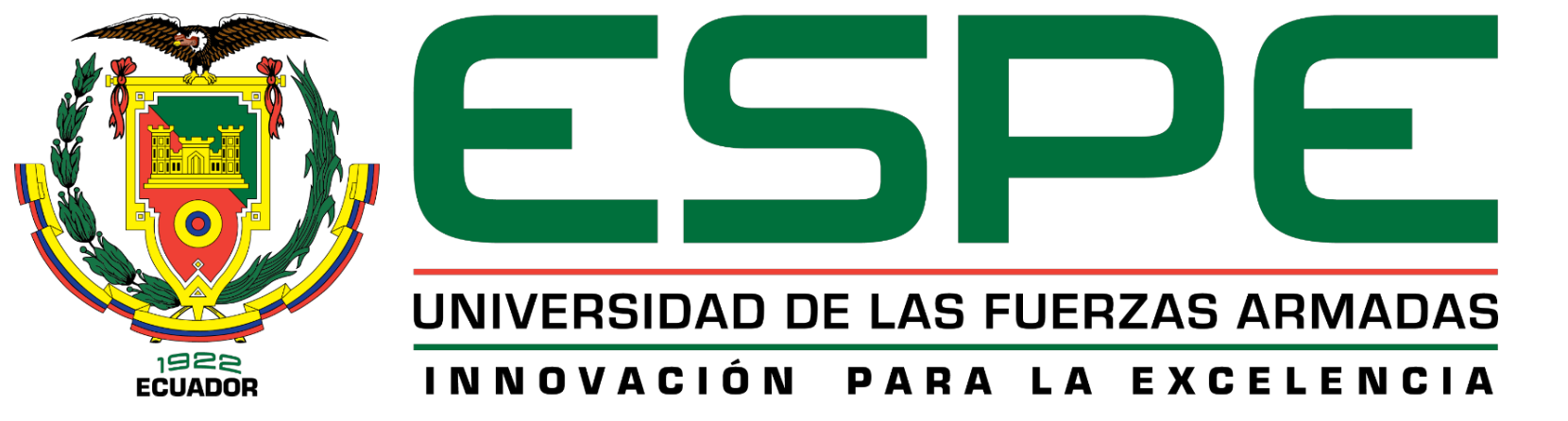 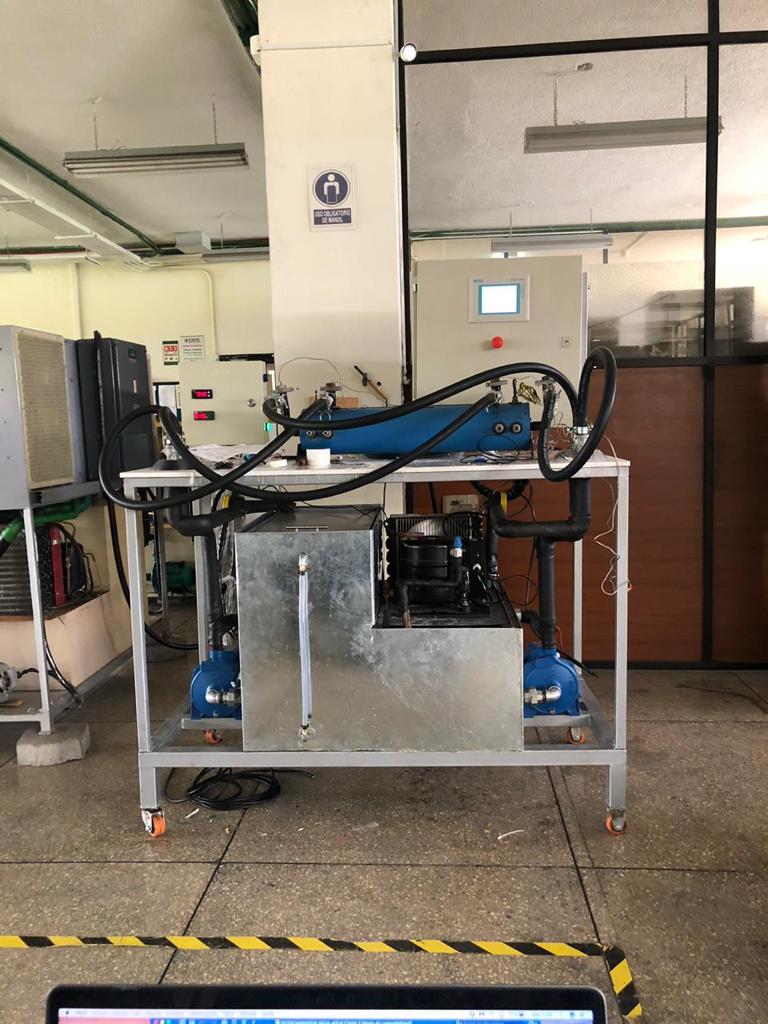 BANCO DE PRUEBAS EN 
            OPERACIÓN
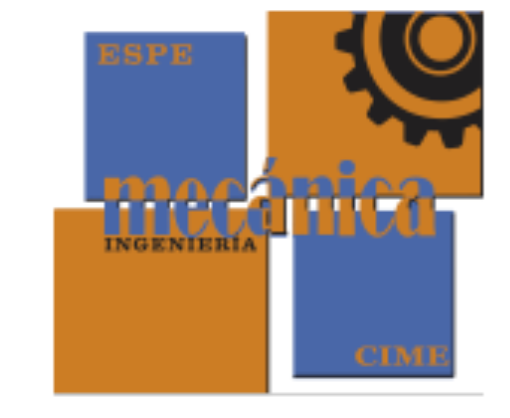 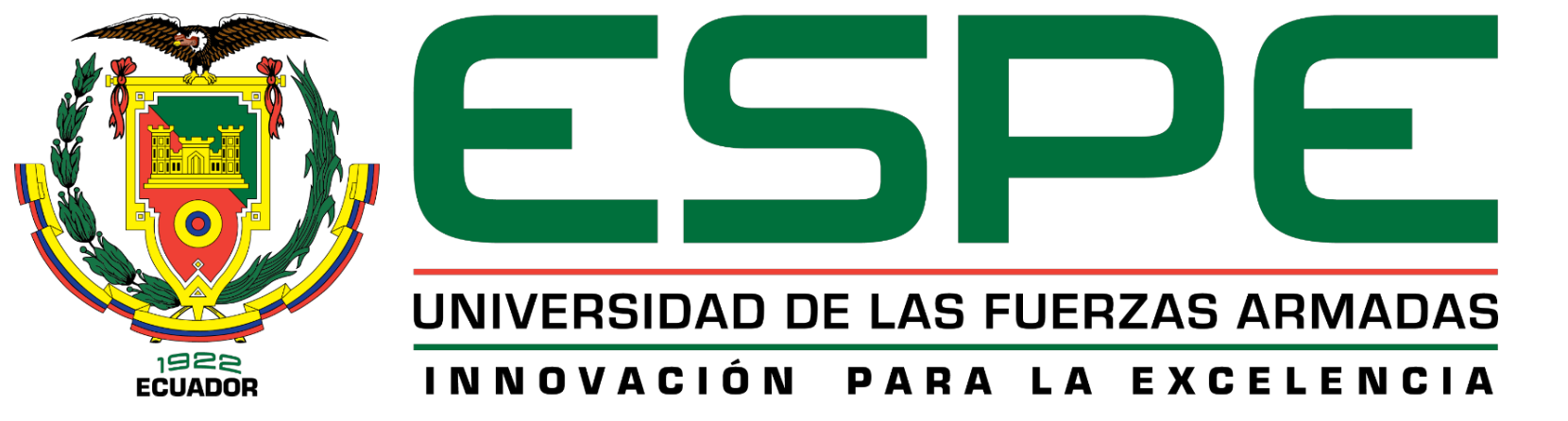 7. ANÁLISIS FINANCIERO
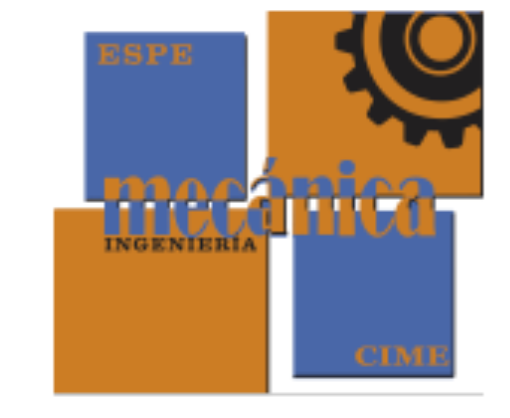 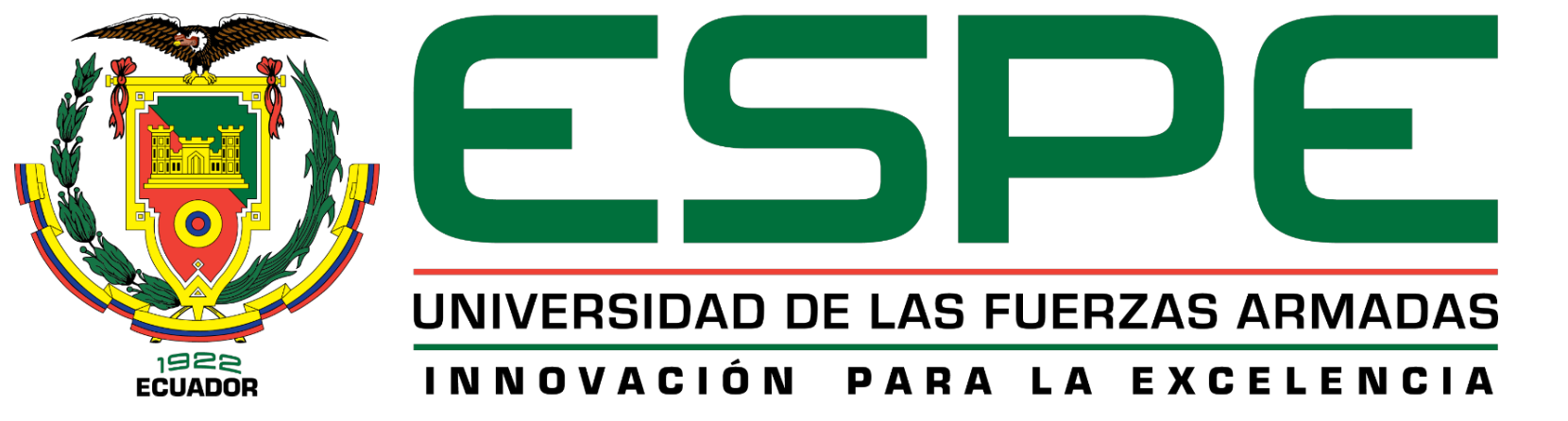 8.1. CONCLUSIONES
Se diseñó y construyó un banco de pruebas de transferencia de calor basándose en normas, criterios y lineamientos que permitan el correcto funcionamiento de este y garantizar la seguridad de los usuarios.

El banco de pruebas construido permite el desarrollo de diferentes experimentaciones en el laboratorio, tanto con flujo paralelo o flujo cruzado, mediante la modificación de caudales, temperaturas, sistema modular de intercambiadores de calor de diferentes tipos, permitiendo la recolección de datos de una manera mas didáctica y precisa.

A fin de brindar facilidades al estudiante, se reestructuro las practicas de laboratorio con las características de funcionamiento del nuevo equipo.
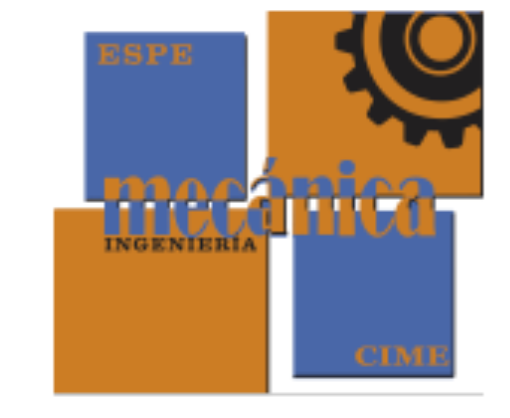 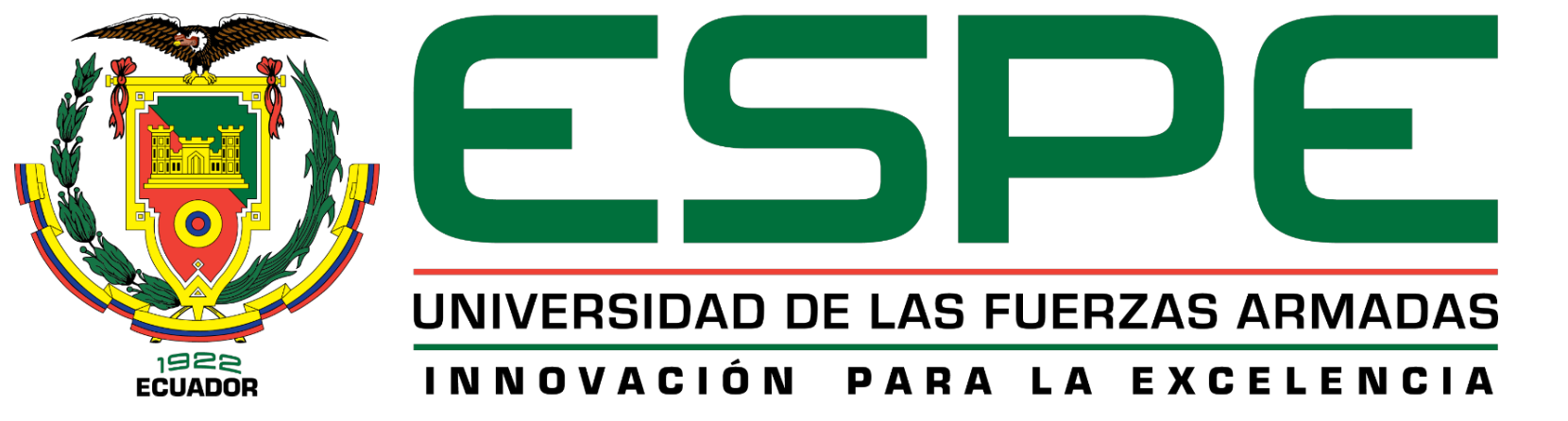 Gracias a las características del banco de pruebas construido las mediciones y desarrollo de prácticas se pueden realizar de una manera más eficiente y precisa evitando errores a la hora de medición.
Las bombas de 1Hp que poseen los tanques frio como caliente permiten un rango más amplio de la variación de flujo en comparación al equipo antiguo, esto permitirá que se pueda trabajar con más datos en las prácticas de laboratorio.
El proceso de transferencia de calor vine influenciado por los fenómenos de conducción y convección dentro del intercambiador de calor como en el banco de pruebas, es por eso que el aislamiento que recubre tanto tuberías como tanques permitirá que no existan afectaciones mayores en el momento de desarrollar la práctica.
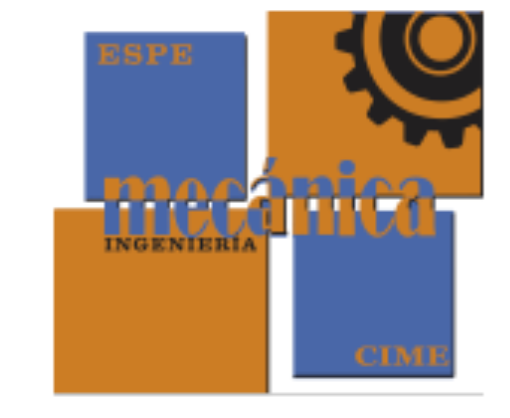 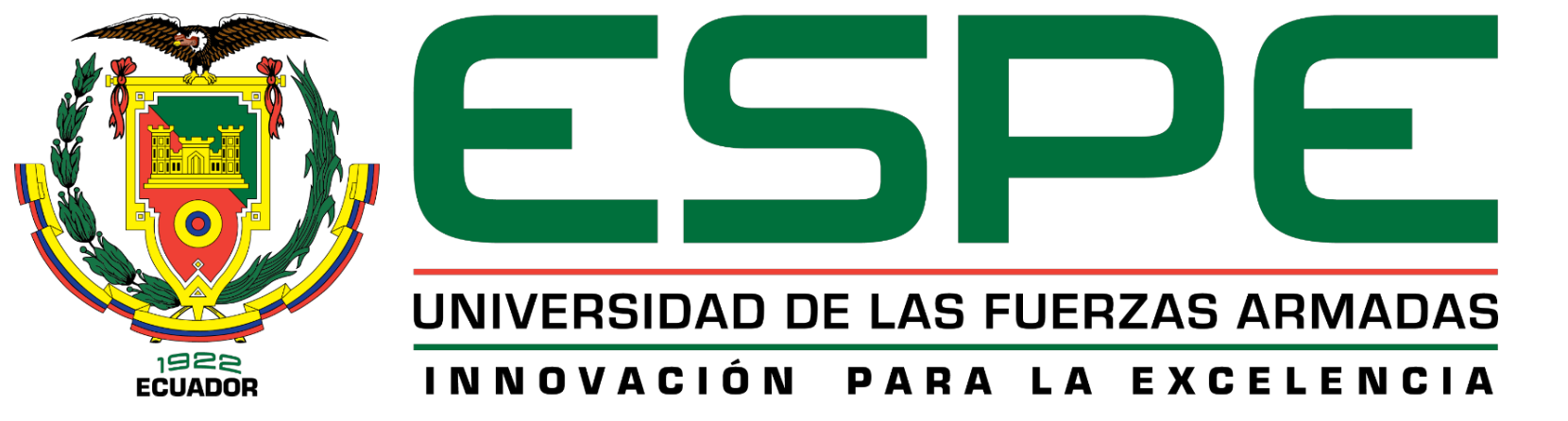 8.2. RECOMENDACIONES
Se recomienda seguir las instrucciones establecidas en el manual de usuario tanto para manipular el equipo como para el mantenimiento del mismo, esto ayudara a aumentar la vida útil del mismo.

Para futuras experimentaciones se recomienda dar un buen mantenimiento a los intercambiadores de calor de manera que el funcionamiento del banco de pruebas no se vea afectado.

Se recomienda realizar siempre una verificación del estado de la maquina previo a su uso, de esta manera se pueden evitar accidentes e incidentes que se puedan lamentar.

Se recomienda incentivar a los estudiantes al desarrollo de proyectos de titulación como este con el fin de que el departamento pueda contar con mas herramientas de trabajo en sus laboratorios,
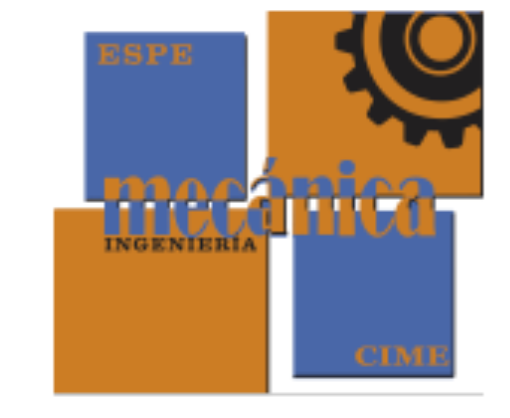 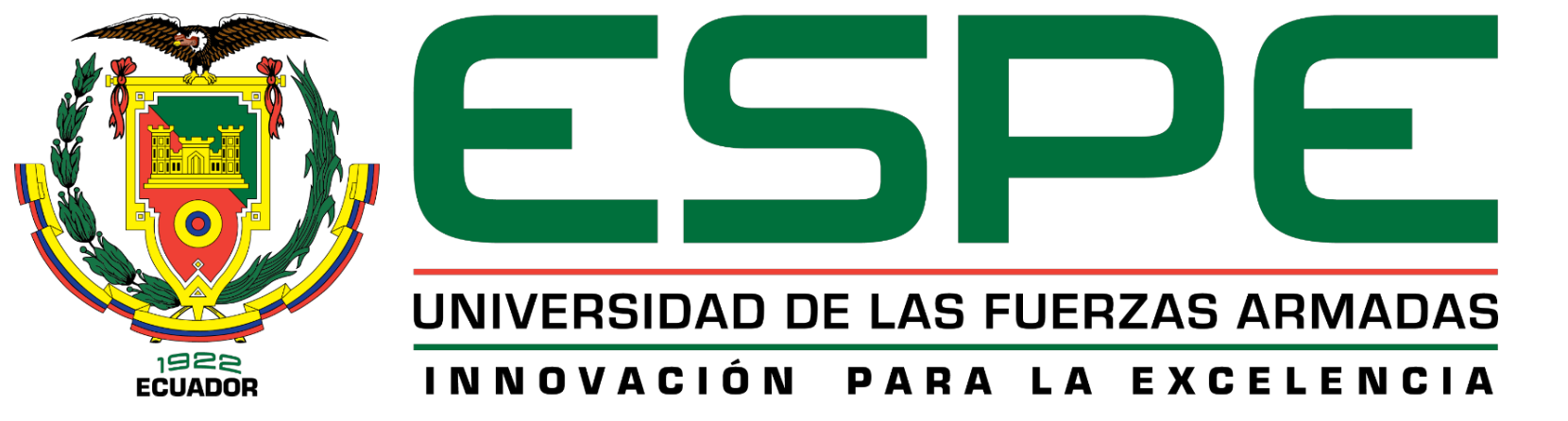 GRACIAS POR SU ATENCIÓN
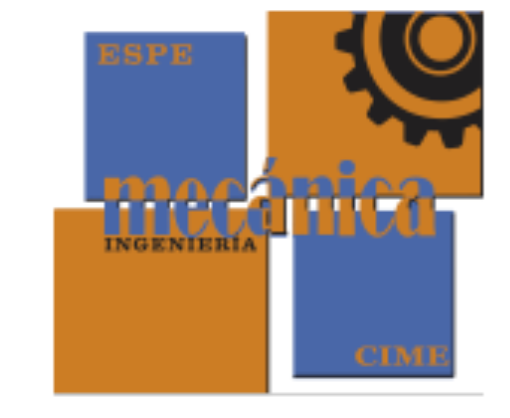